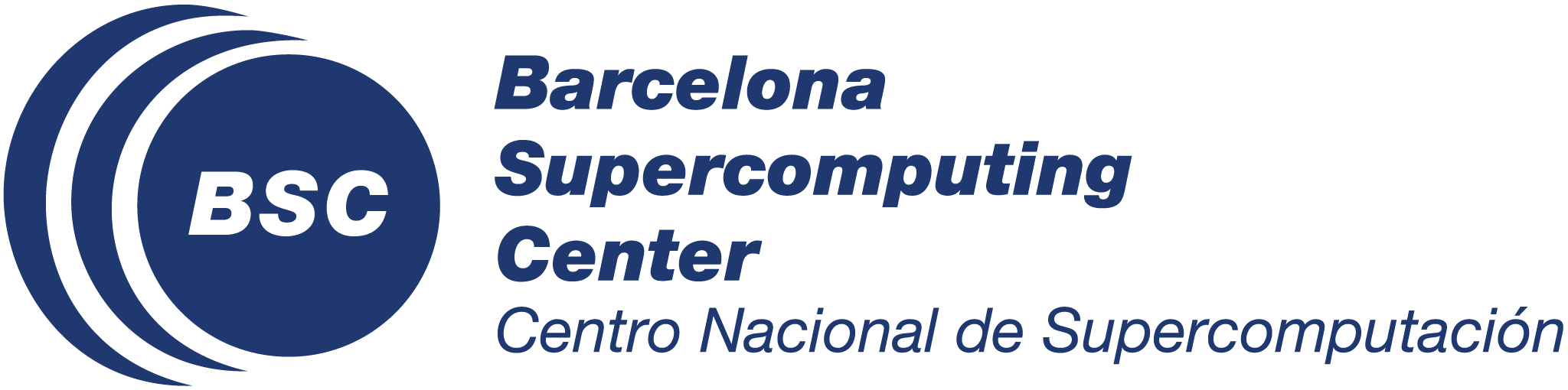 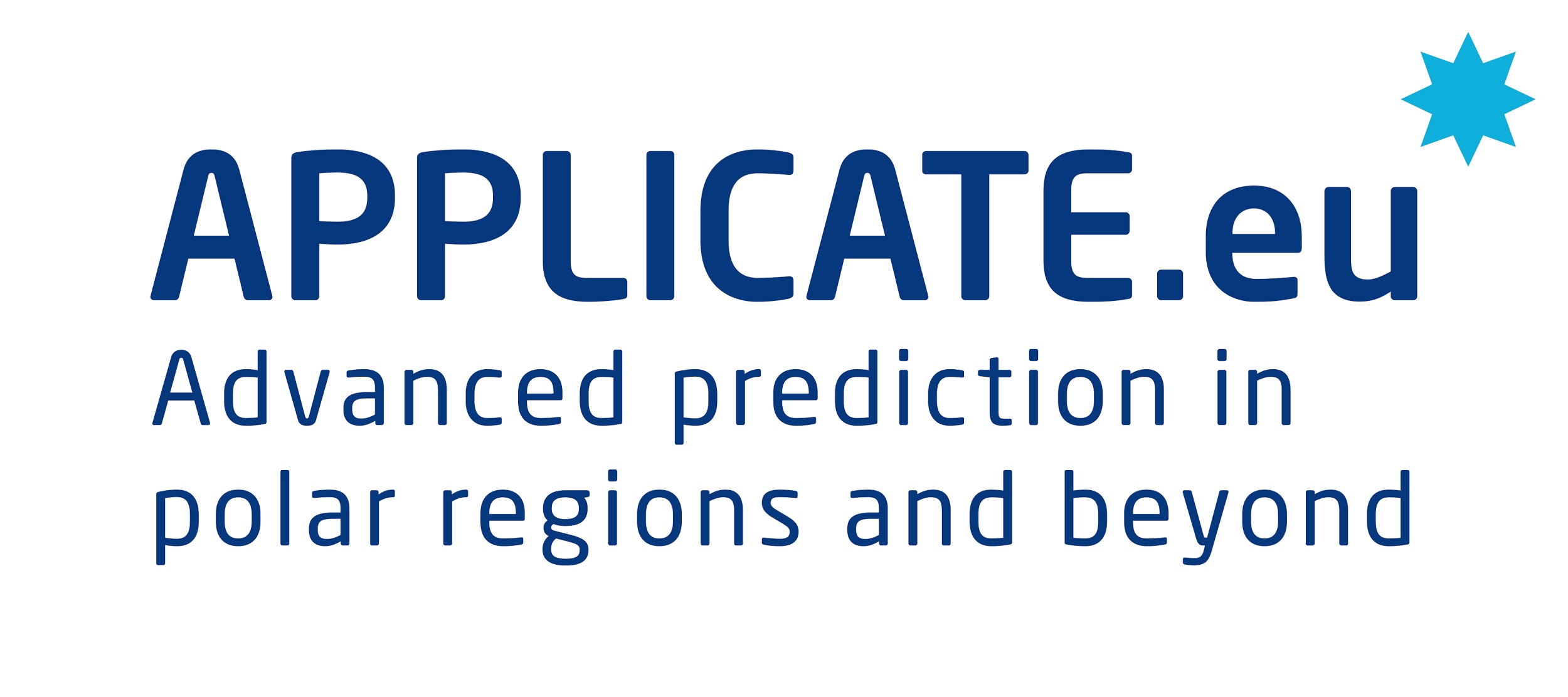 Extending the PAMIP protocol for assessing the climate response to regional sea ice change across all Arctic regions

APPLICATE General Assembly 2020
Louvain-la-Neuve, Belgium
Xavier J. Levine
Co-authors at BSC:  Ivana Cvijanovic, Pablo Ortega, Markus Donat
A summary of the PAMIP atmosphere-only simulations completed at BSC
Model: EC-Earth v3.3 (CMIP6 production):  atmosphere IFS T255, 91 vertical levels.
Configuration: atmosphere-only 1-year simulations* (150 members)
NB: we also ran coupled 1-year simulations* (150 members), and coupled extended simulations* (200 years) experiments. More on this during WP3 breakout session.
Regional experiment in PAMIP: 
Present-day observed (pdSST-pdSIC)***
Projected pan-Arctic (pdSST-futArcSIC)***  
Projected Barents/Kara seas (pdSST-futBKSeasSIC)* 
Projected Okhotsk Sea (pdSST-futOkhotskSIC)*. 
What about the climatic influence of sea ice loss from other regions of the Arctic? 
Can the climate response to pan-Arctic sea ice loss be explained from the added signal of sea ice loss across all Arctic regions?
[Speaker Notes: Discussion: Are those 2 regions sufficient to explain pan-Arctic sea ice? BKseas and Okhotsk not sufficient?]
Description the extended PAMIP protocol
Combining the present-day (pdSST-pdSIC) and projected future Arctic SIC and SST masks (pdSST-futArcSIC), we define new masks by setting SIC and SST to its present-day state everywhere except over specific regions, where the projected future Arctic state is chosen instead. 

The following specific regions are chosen: 
Central Arctic (pdSST-futCentArcSIC)
Barents-Kara (pdSST-futBKSeasSIC)
Hudson-Baffin-Labrador (pdSST-futHudBafLabSIC)
Okhotsk (pdSST-futOkhotskSIC)
Beaufort-East Siberian-Laptev (pdSST-futBeaufSibSIC)
Irminger-Nordic Seas (pdSST-futIrminNorSIC)
Bering-Chukchi (pdSST-futBerChukSIC)
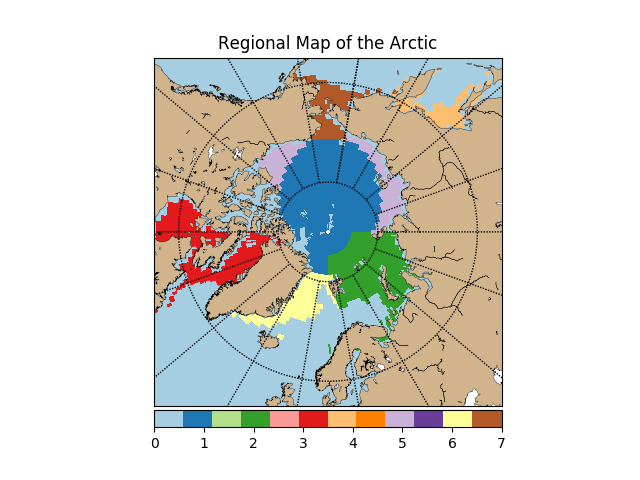 Seasonal Sea Ice Extent and their projected anomalies
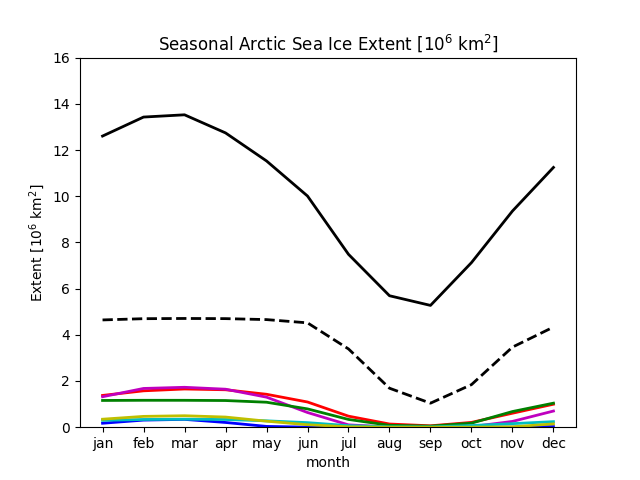 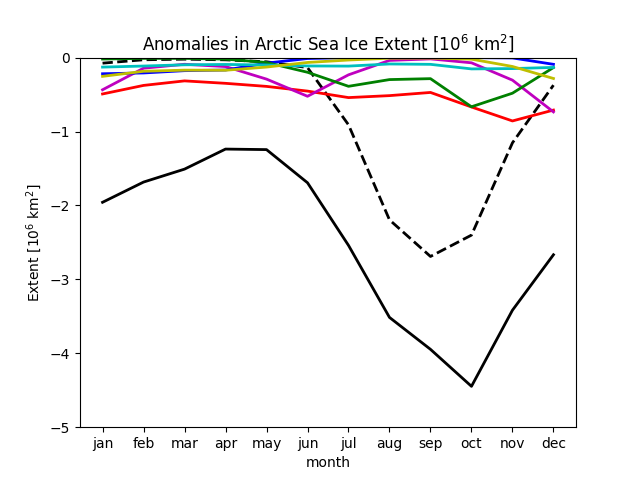 Central Arctic, Okhotsk, Bering-Chukchi, Beaufort-East Siberian-Laptev, Hudson-Baffin, Irminger-Nordic Seas, Barents-Kara
2-m air temperature anomalies in DJF
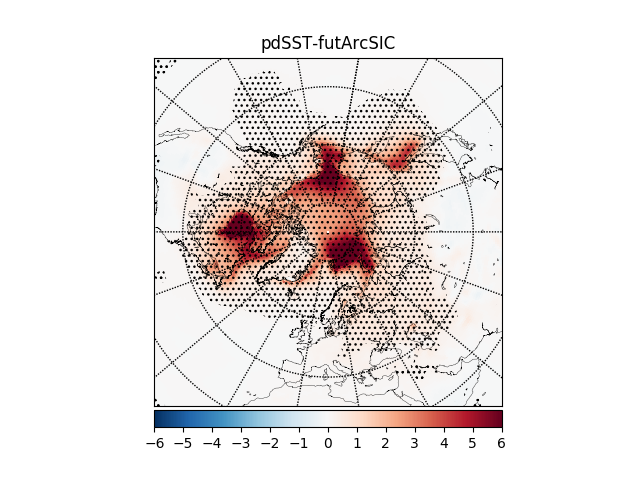 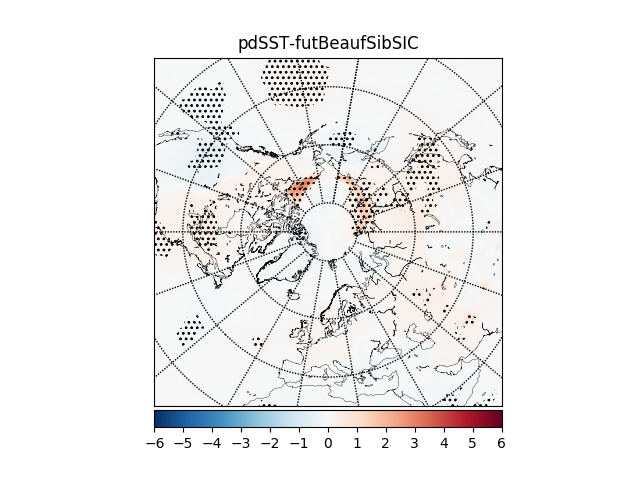 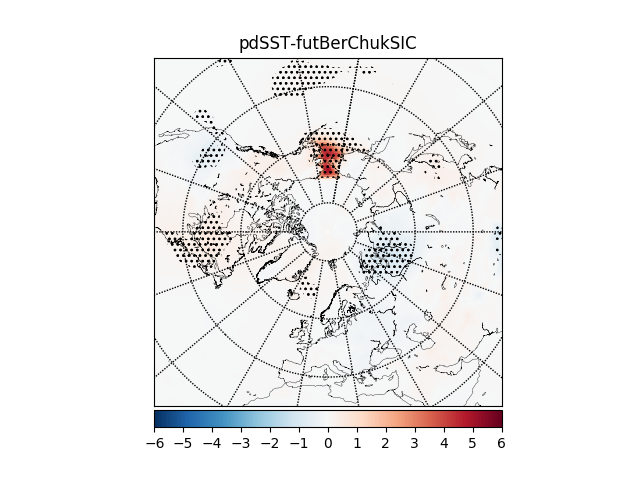 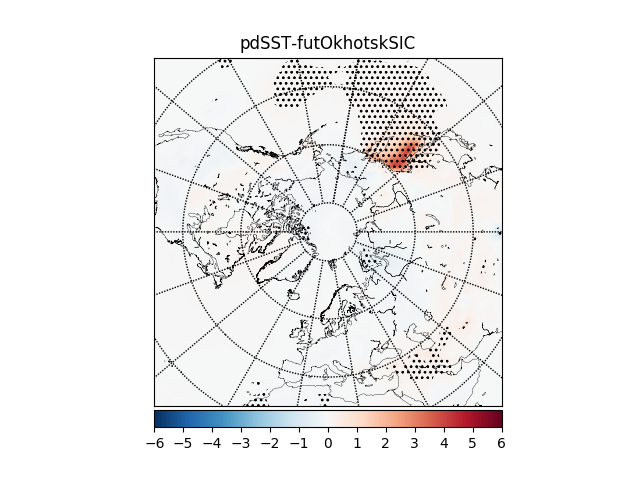 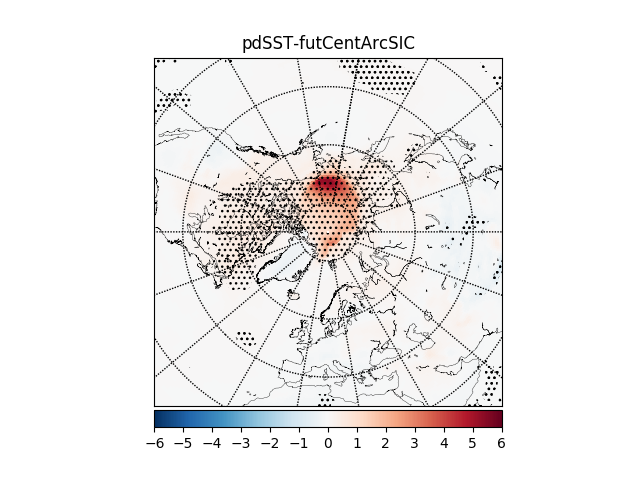 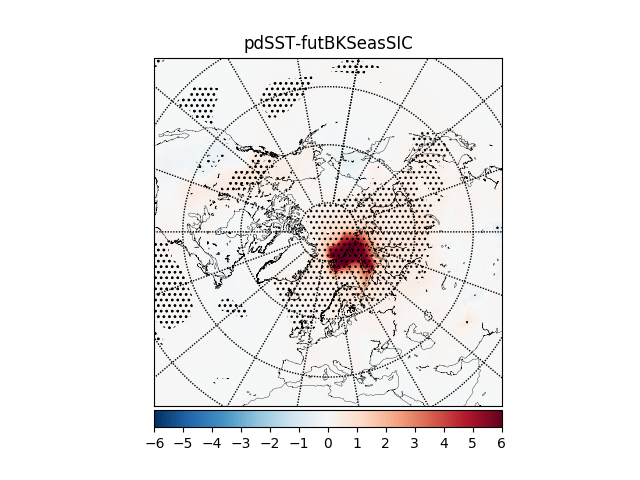 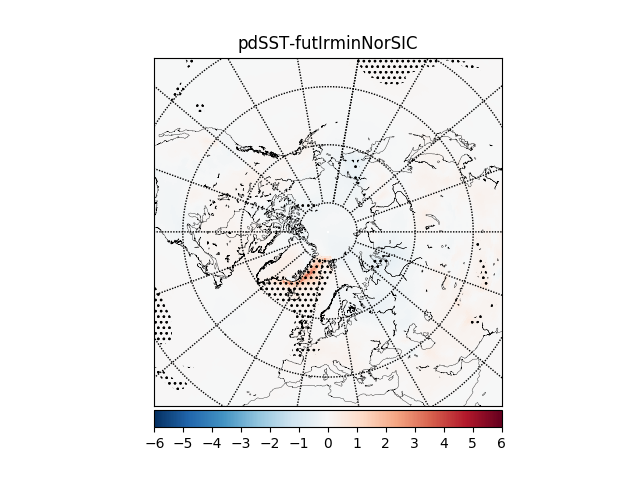 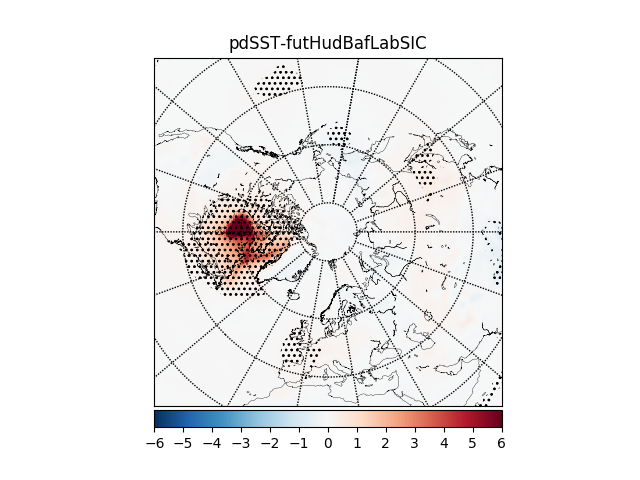 2-m air temperature changes are additive
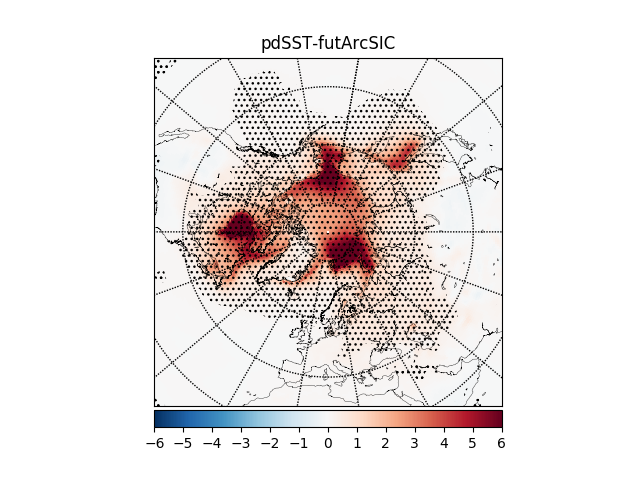 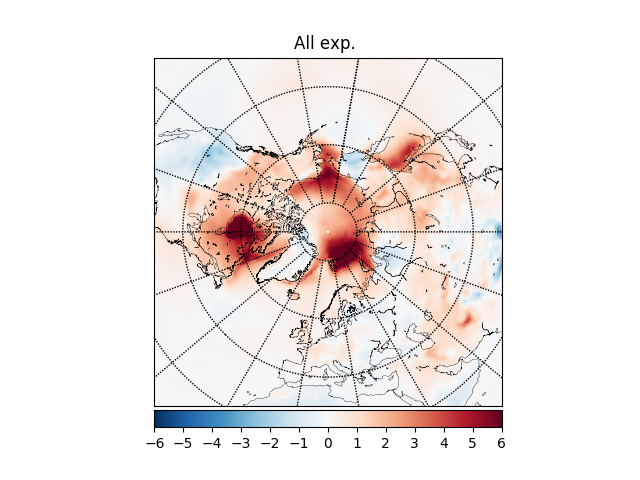 Regions of where sea ice anomalies are largest in DJF:
 
Hudson, Barents/Kara, Okhotsk, Bering
Let’s investigate its impact on the tropospheric circulation
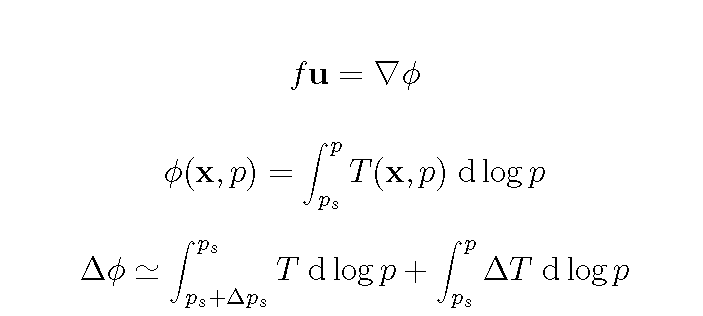 Due to its dominant role in driving the large-scale circulation (e.g. geostrophy), we focus on the geopotential height response to sea ice loss . 

Here, we focus on the mid-tropospheric (500 hPa) anomalies.
Geopotential height anomalies at 500hPa in DJF
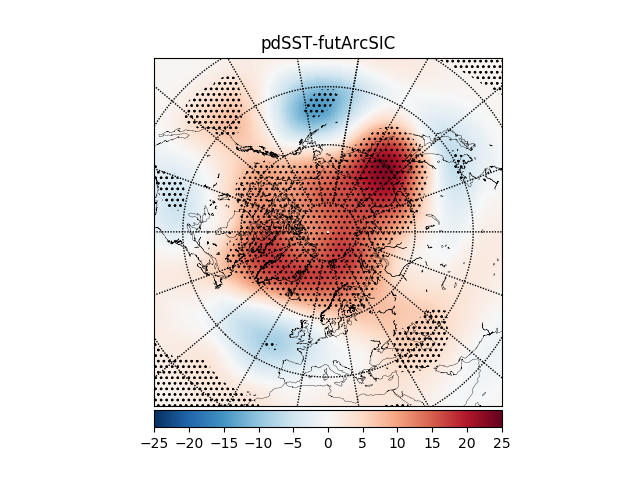 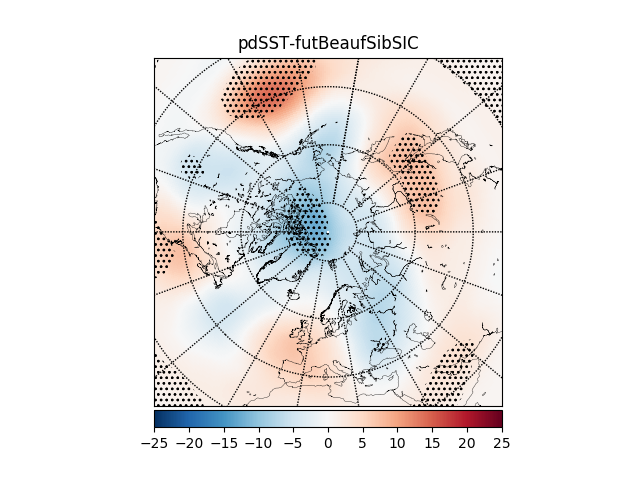 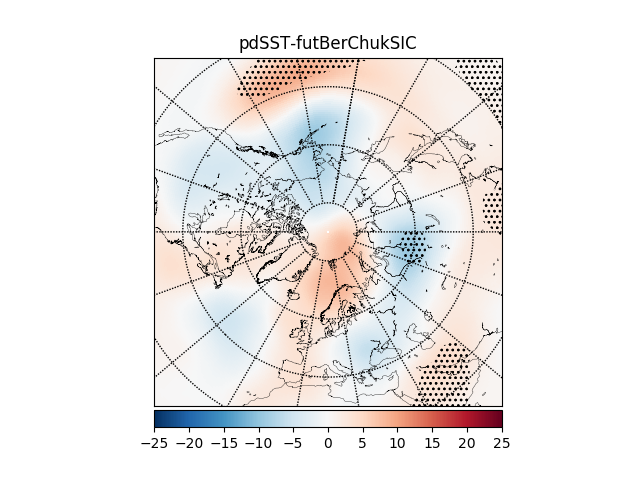 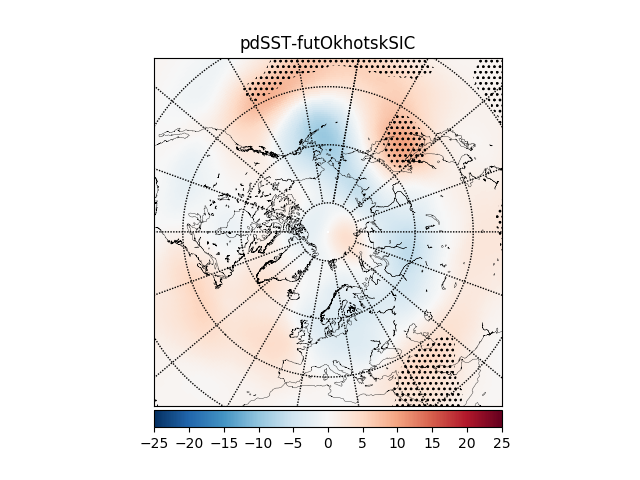 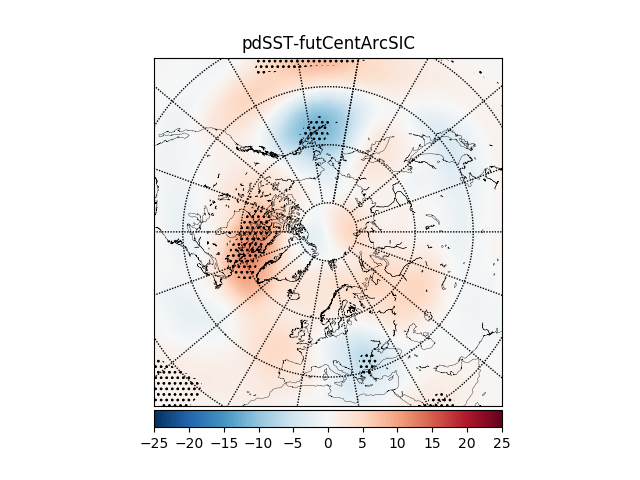 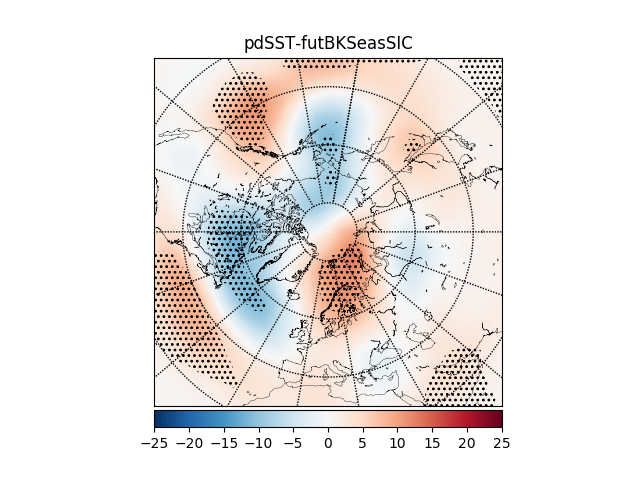 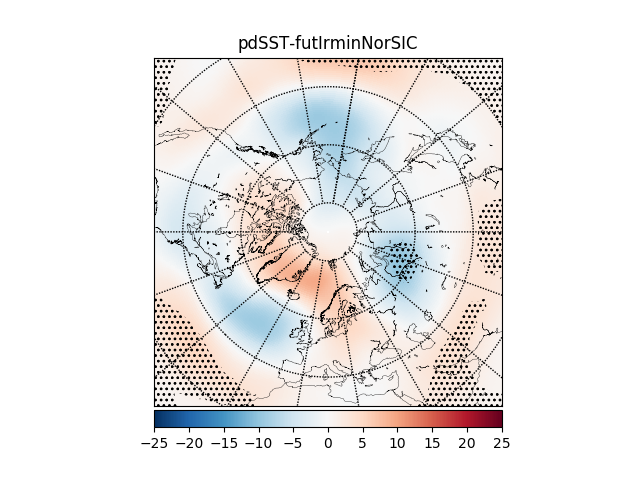 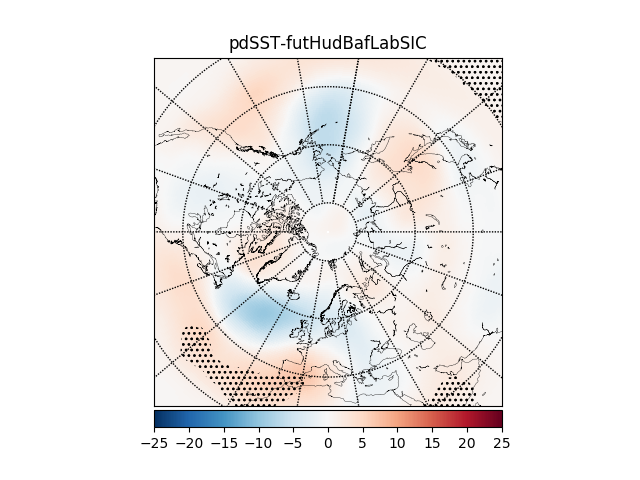 Geopotential height changes do not add up!
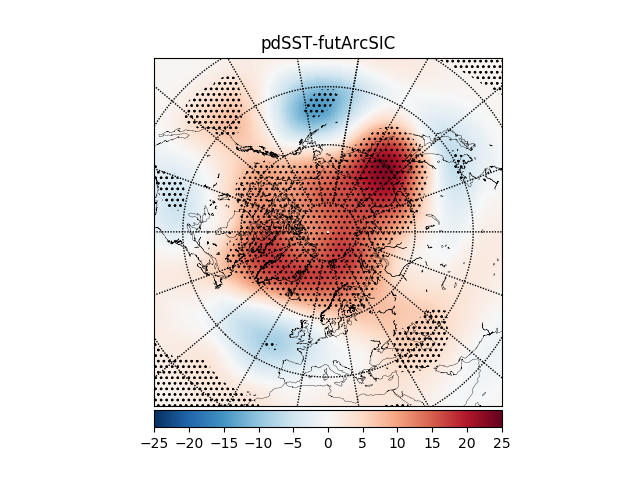 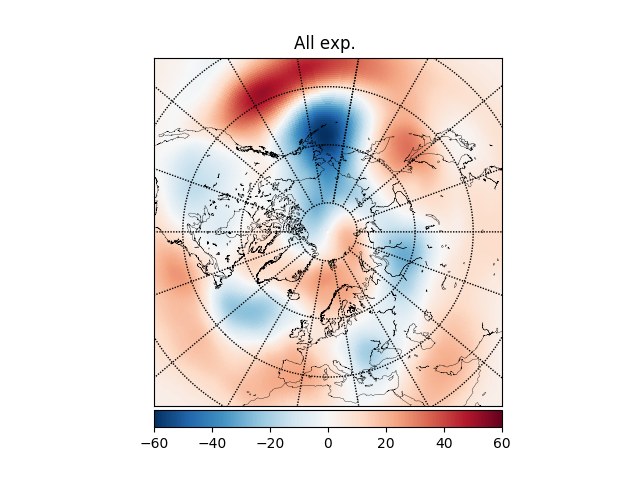 The thermal High over the Arctic is not found in any of the regional experiment

There is not additivity in the signal 

Only Barents/Kara and Okhotsk expts show a thermal High over forcing region
Pan-Arctic experiment shows a strong zonal-mean anticyclonic anomaly over Central Arctic
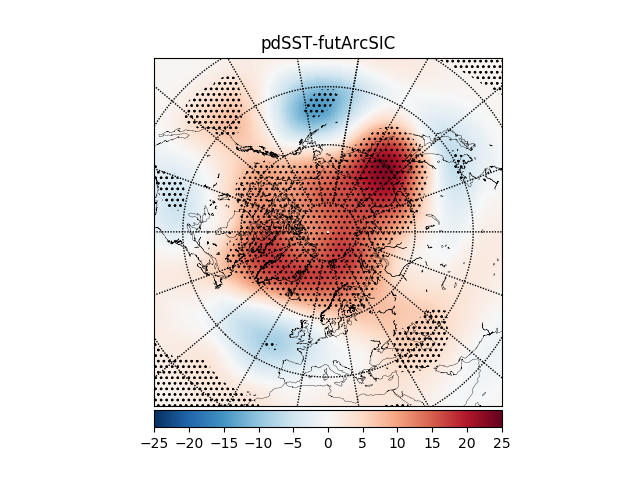 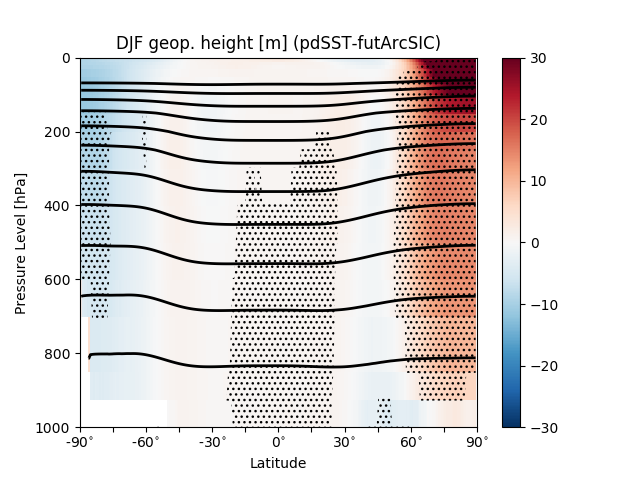 In the pan-Arctic sea ice loss experiment, the lower tropospheric warming impacts the entire atmospheric column over the Arctic….
Zonal-mean anomalies for pan-Arctic sea ice loss
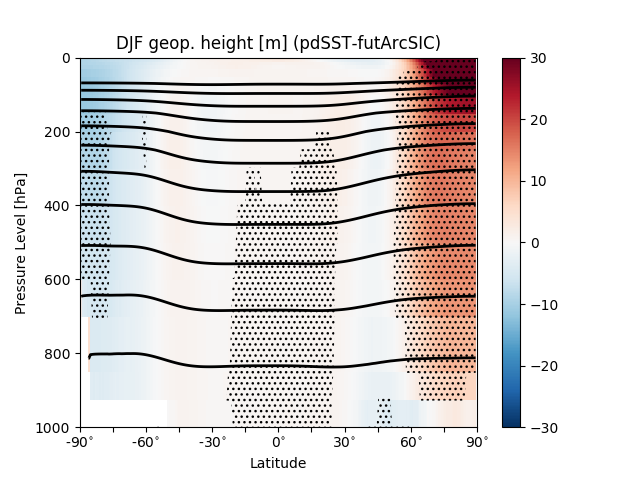 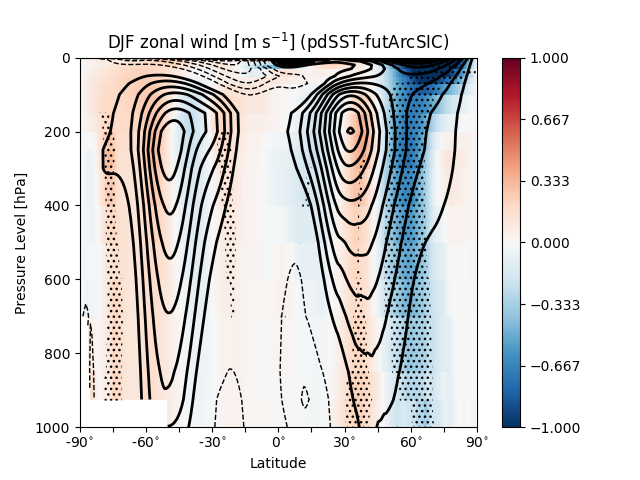 … leading to a strong weakening of the polar (eddy-driven) jet.
[Speaker Notes: Show additive signal?]
Zonal-mean changes in the Zonal Wind
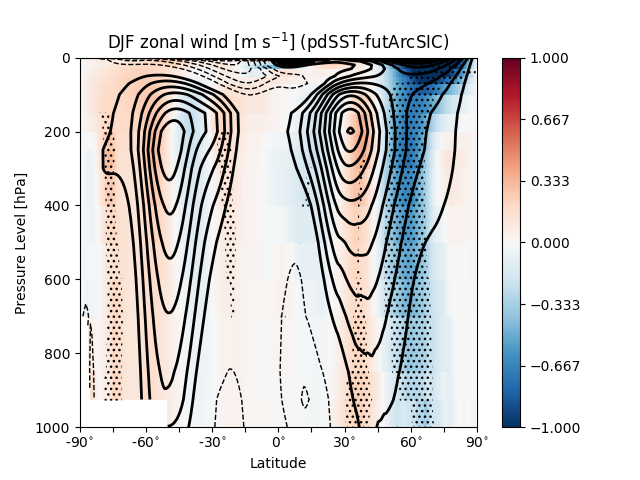 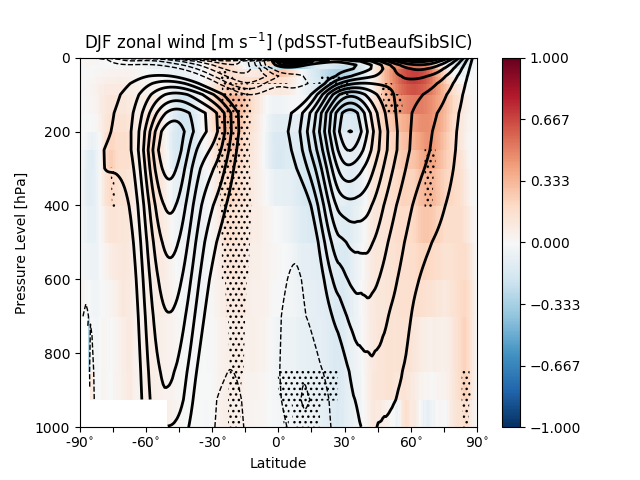 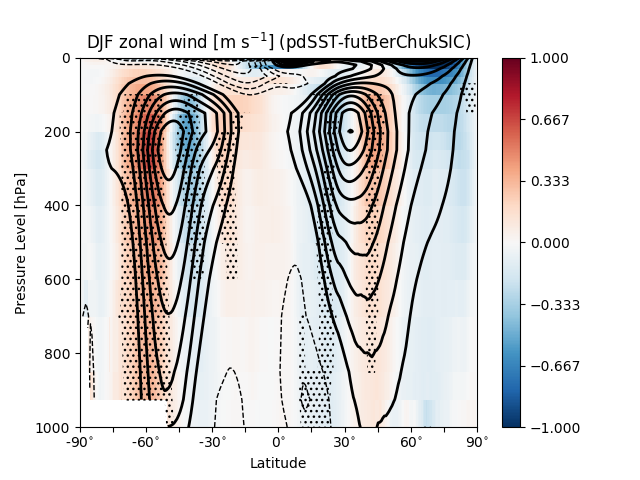 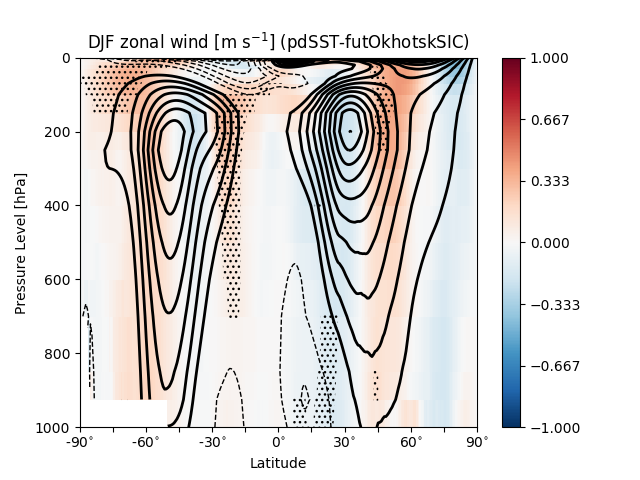 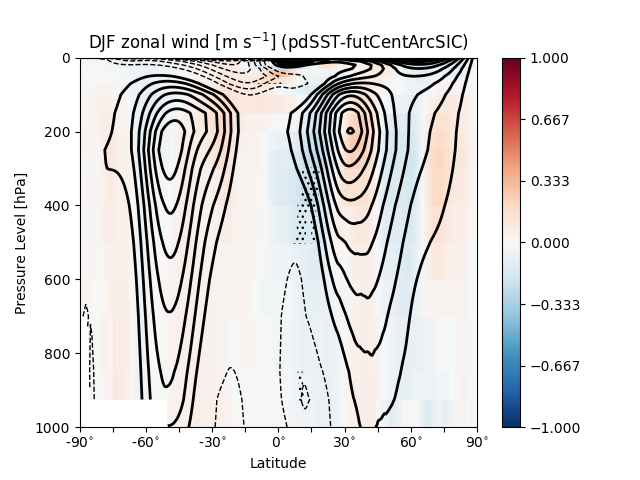 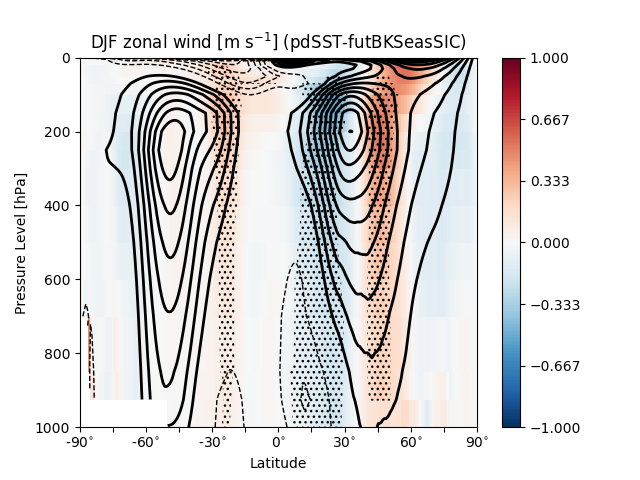 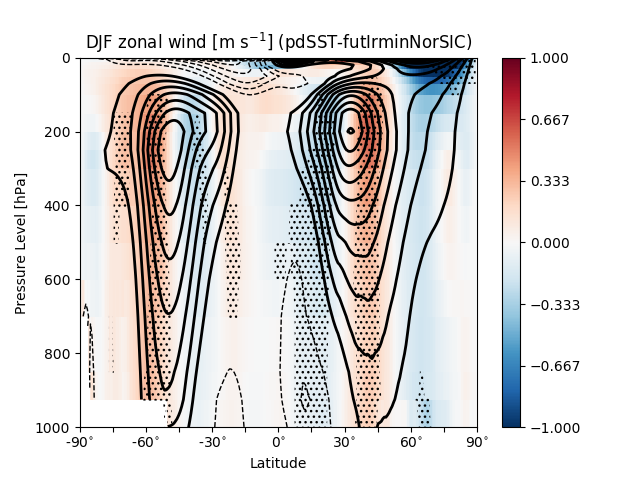 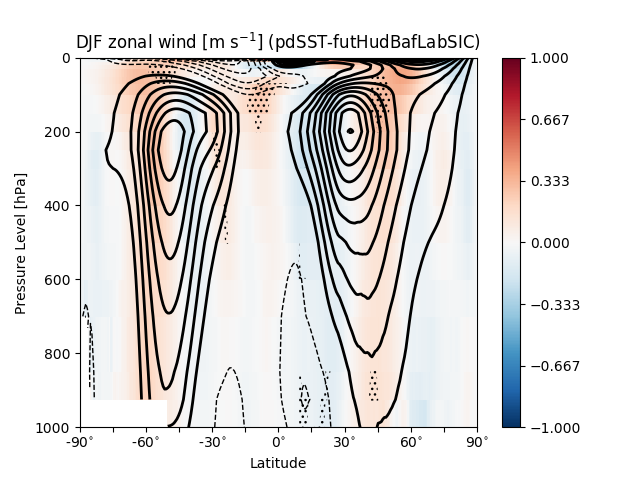 None of the regional expt shows a robust weakening of the troposheric subpolar jet
[Speaker Notes: Point out to similarities between regions on opposite side]
Why is the dynamics seemingly non-additive?
How can surface heating induce dynamical changes?
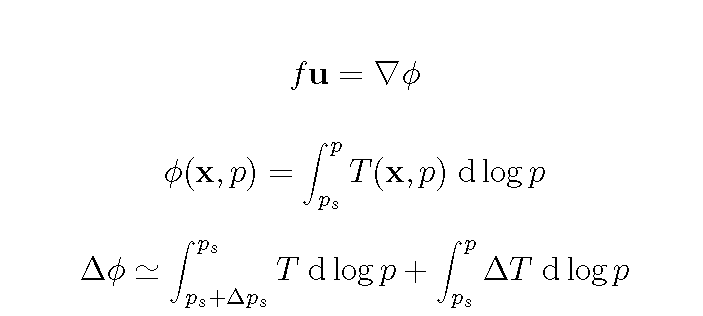 Mid-tropospheric circulation is affected by a direct warming of the tropospheric column (temperature), or an indirect dynamical adjustment (surface pressure)
[Speaker Notes: Repeat slides for clarity]
Zonal-mean temperature anomalies
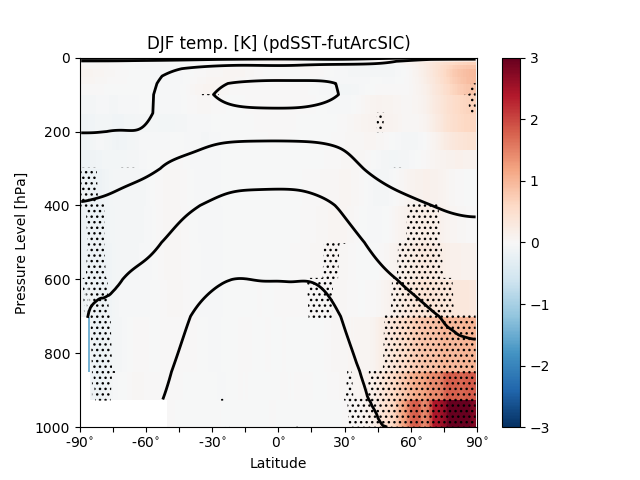 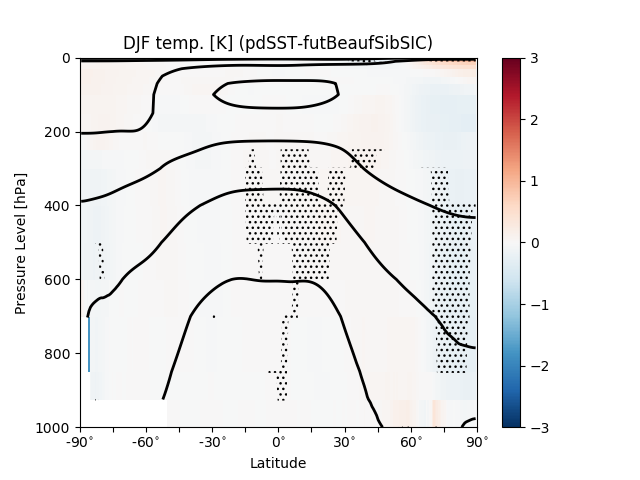 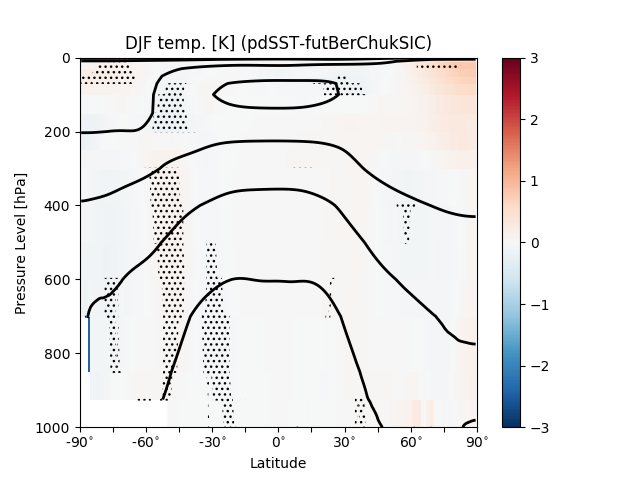 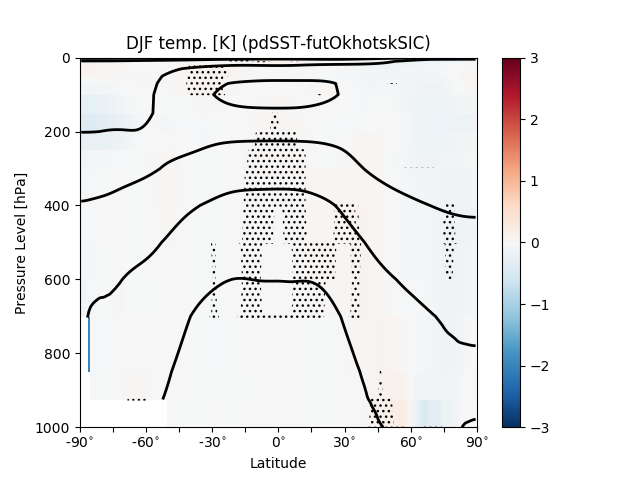 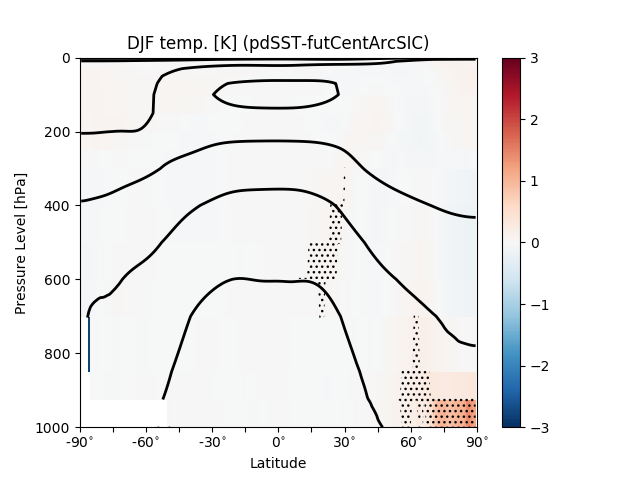 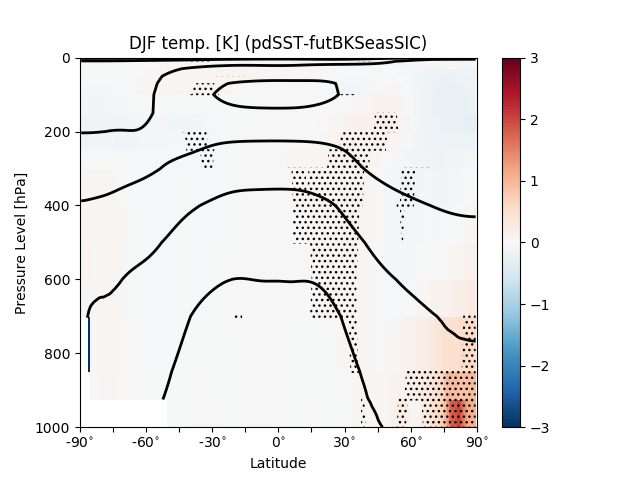 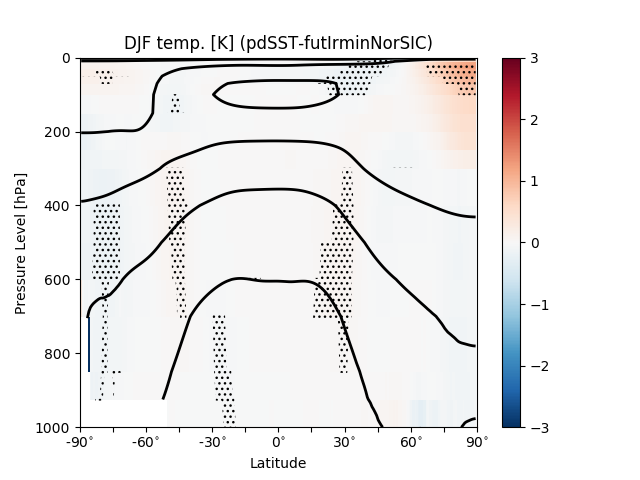 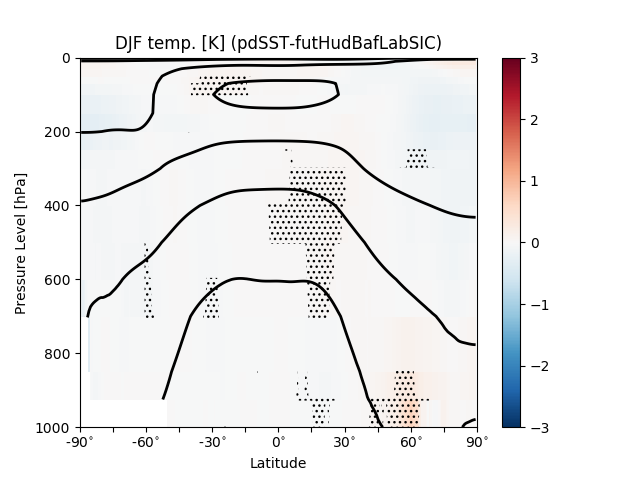 Stability and surface temperatures could explain different response to regional sea ice loss
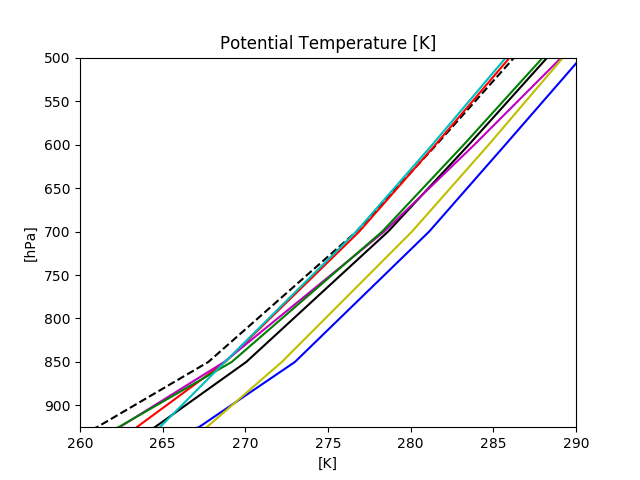 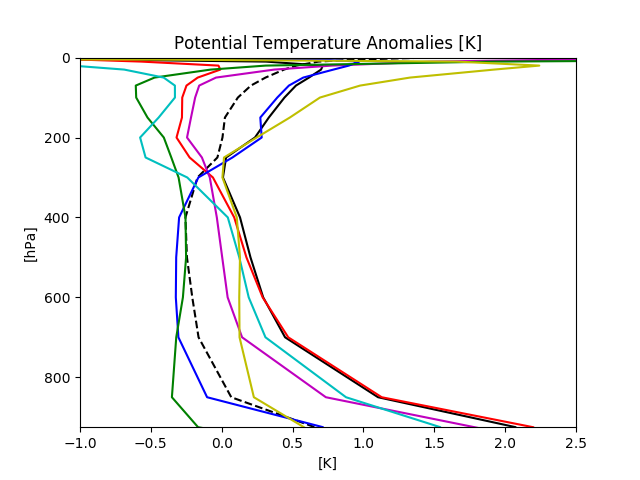 Central Arctic, Okhotsk, Bering-Chukchi, Beaufort-East Siberian-Laptev, Hudson-Baffin, Irminger-Nordic Seas, Barents-Kara
Low static stability and strong surface forcing seem necessary for thermal response to sea ice loss
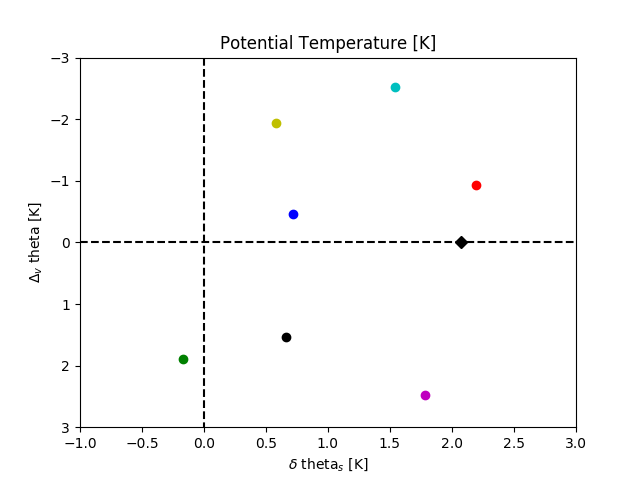 Most favorable for tropos. thermal signal
Low Static Stability
X-axis: anomalous surface temperature over regions of sea ice loss with respect to present-day simulation.

Y-axis: regional anomaly in static stability in present-day simulation with respect to its pan-Arctic average.
High Static Stability
Weak forcing
Strong forcing
Central Arctic, Okhotsk, Bering-Chukchi, Beaufort-East Siberian-Laptev, Hudson-Baffin, Irminger-Nordic Seas, Barents-Kara
How can surface heating induce dynamical changes?
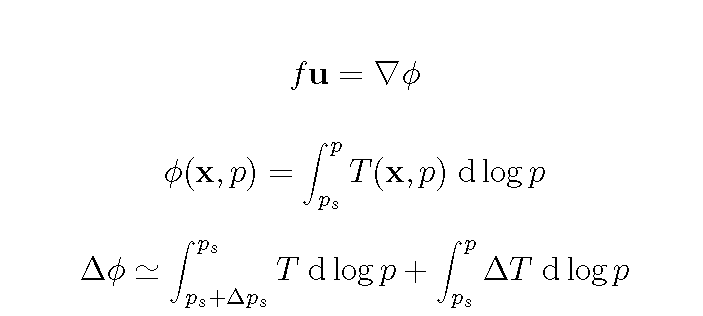 Mid-tropospheric circulation is affected by a direct warming of the tropospheric column (temperature), or an indirect dynamical adjustment (surface pressure)
Sea-level Pressure in DJF
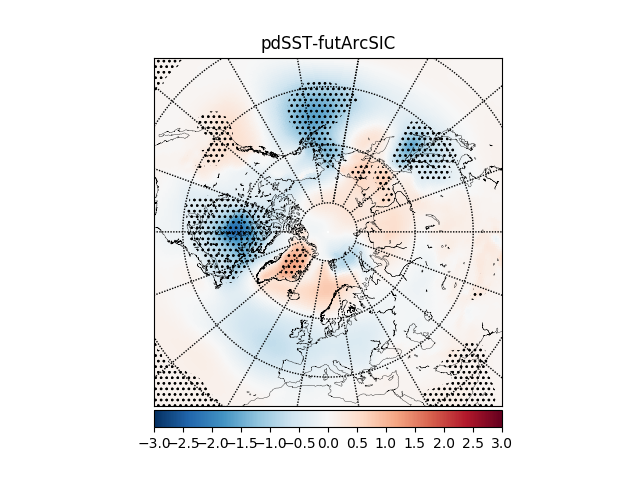 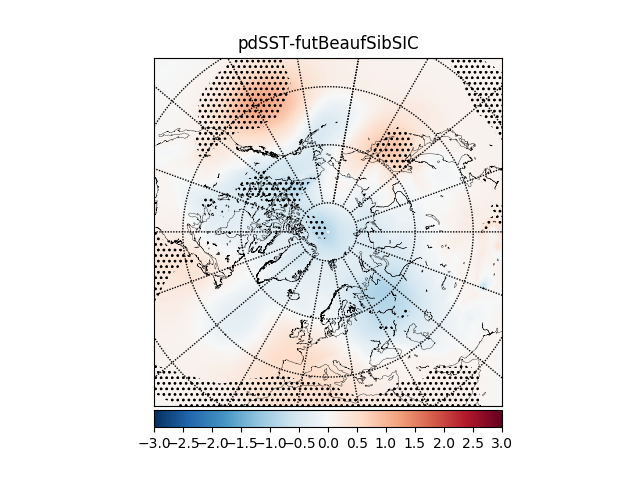 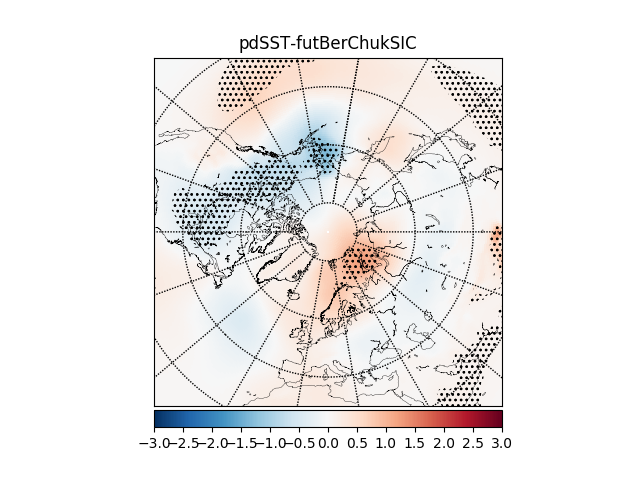 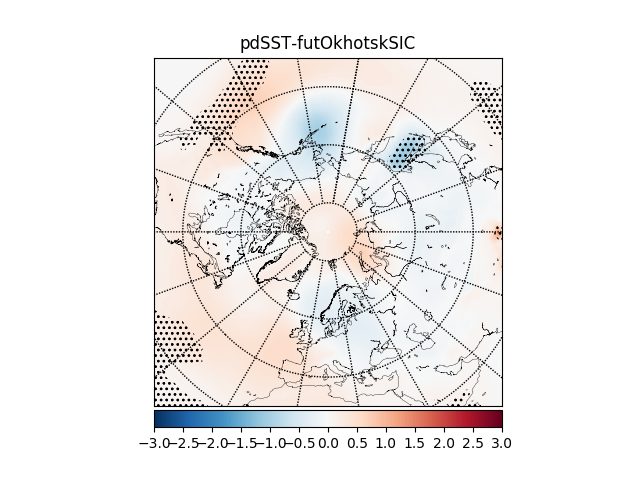 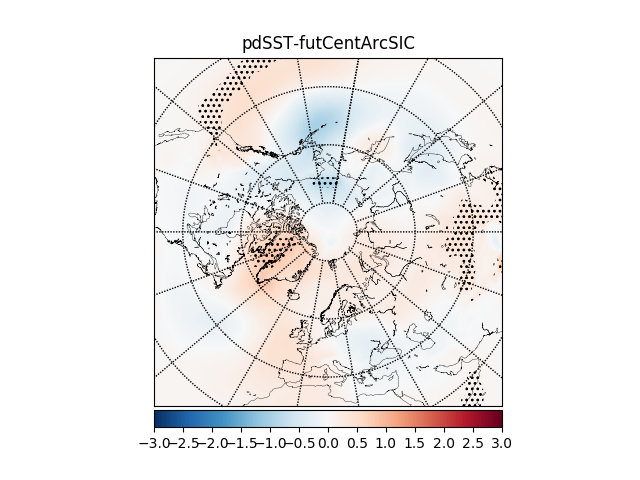 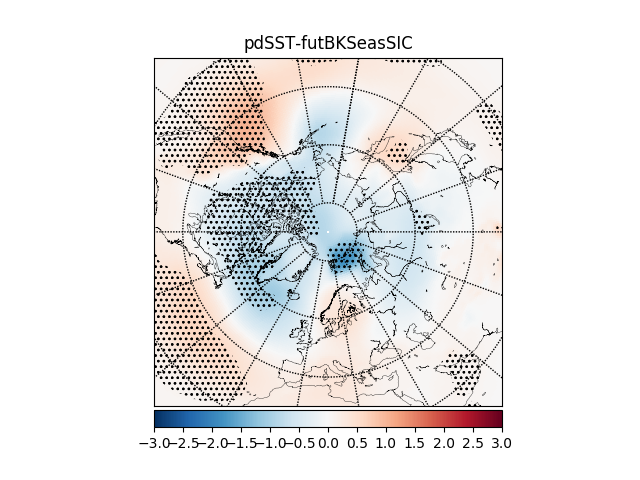 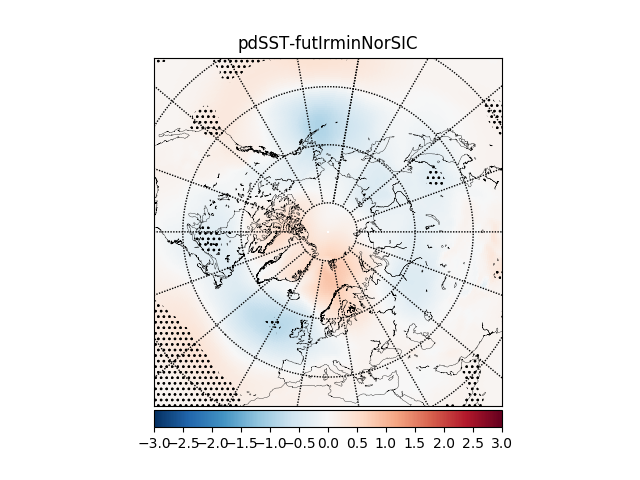 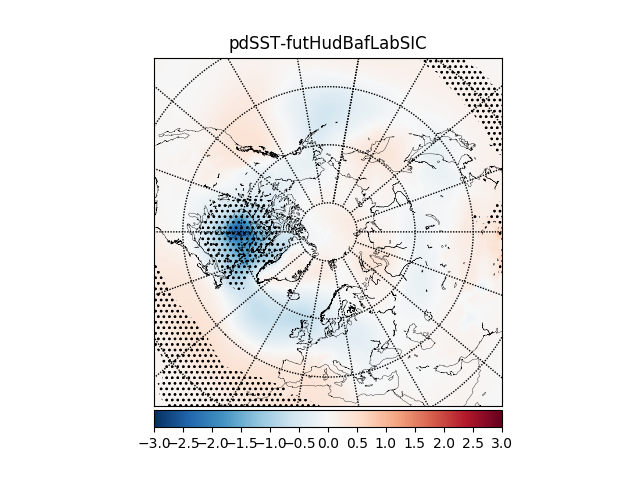 Greater level of consistency in the spatial pattern of surface pressure change….
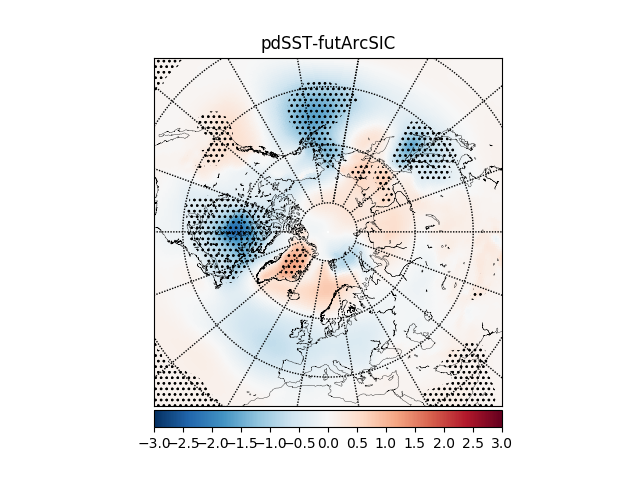 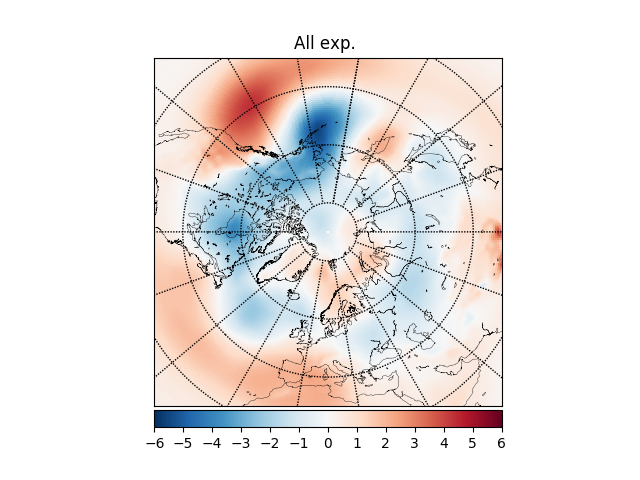 … with some caveats
[Speaker Notes: Discussion (tomorrow):

Synthesis plots:  (1) we show that removing sea ice renders temperature profile unstable only over certain areas of sea ice loss [unstable to deep convection, baroclinicity? Or is this simply about a weakening/disappearance of the Arctic inversion?], (2) stationary waves []]
Summary
We ran 7 regional Arctic sea ice loss experiments (2 from PAMIP, and 5 additional), and compared their climate anomalies with the future pan-Arctic sea ice loss experiment) 

Tropospheric circulation response to sea ice loss appears to be primarily non-additive.

This lack of additivity can be tracked to the degree of warming of the lower troposphere, which is much stronger in the future pan-Arctic SIC experiment.
 
The surface pressure pattern, a proxy for barotropic stationary waves forced by the surface thermal anomalies, shows a greater degree of additivity.
THANK YOU! Questions?


This project has received funding from the European Union’s Horizon 2020 research and innovation programme under the Marie Skłodowska-Curie grant agreement H2020-MSCA-COFUND-2016-754433
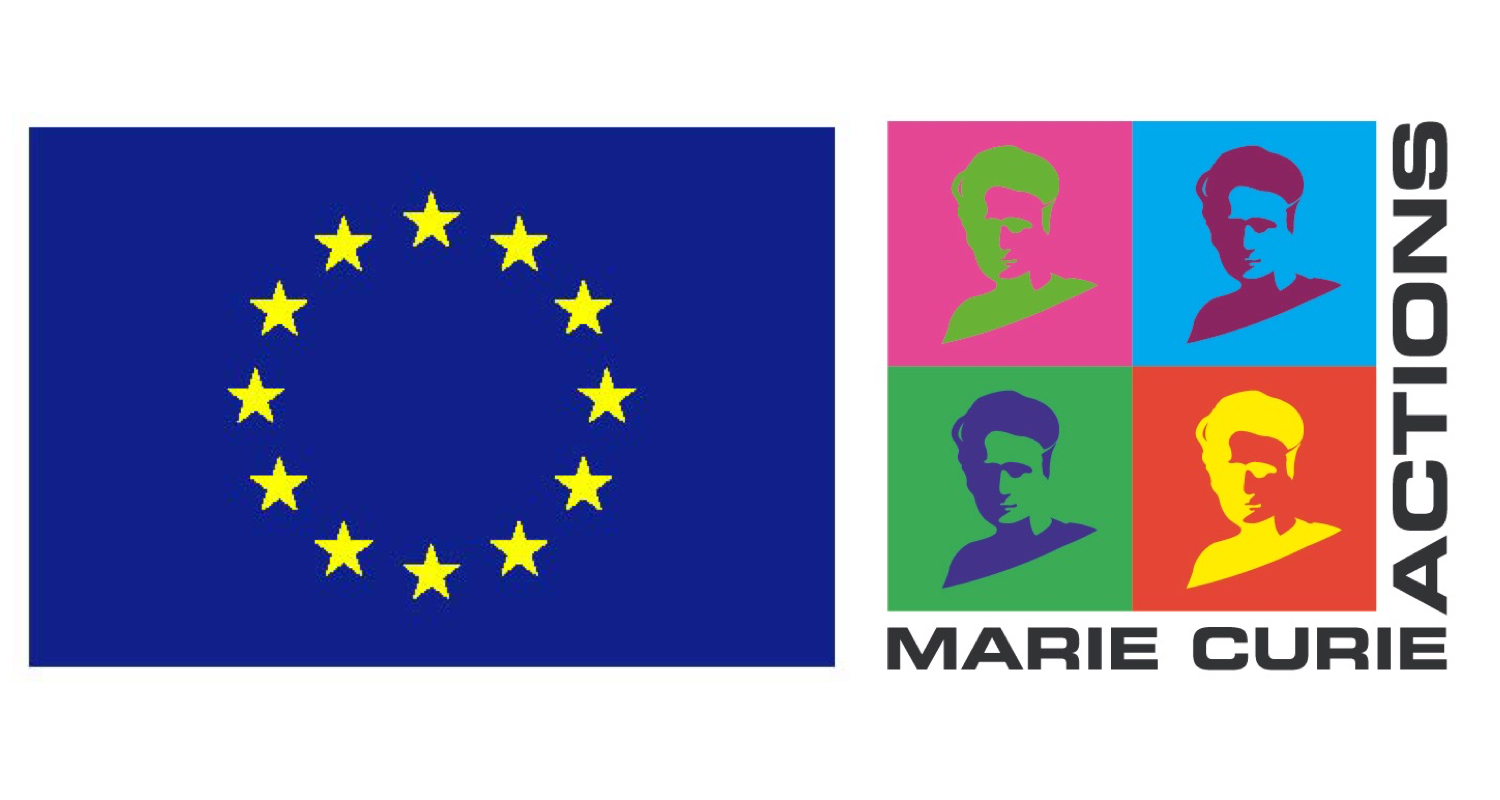 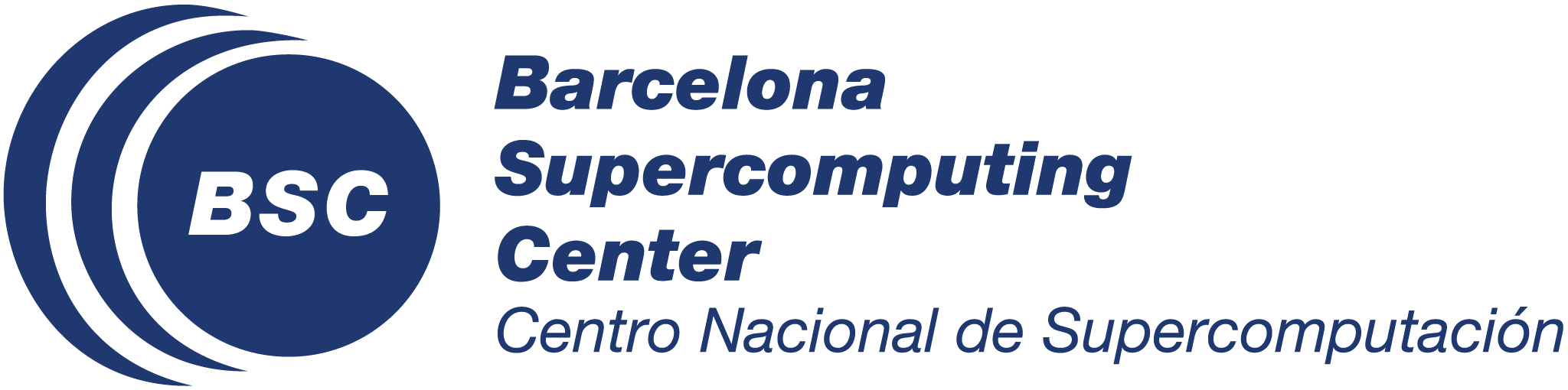 [Speaker Notes: The main message: 
As sea ice disappears, 2 changes can happen in the Arctic: (1) the troposphere may warm  [and its usual implication for the zonal-mean circulation], (2) a low pressure system may develop. A warming occurs if surface heating is strong enough and extends in the troposphere. A Low develops if there is large-scale ascent.

 shedding of stationary waves either directly (in low latitudes zones such as the Hudson-Bafffin-Labrador, Irminger-Nordic seas, and Okhostsk), or indirectly (Bering-Chukchi, Barents-Kara, Beaufort-Siberia). When sea ice is lowered over HBL, INS, or OKH, the wave vectors are westward, implying a reduction in the easterly propagating Rossby wave from Eastern Asia or North-Eastern America.  

temperature change in lower troposphere is inexistent except for the pan Arctic experiment. This leads to a drastically different zonal-mean circulation.]
Zonal-mean changes in Geopotential Height
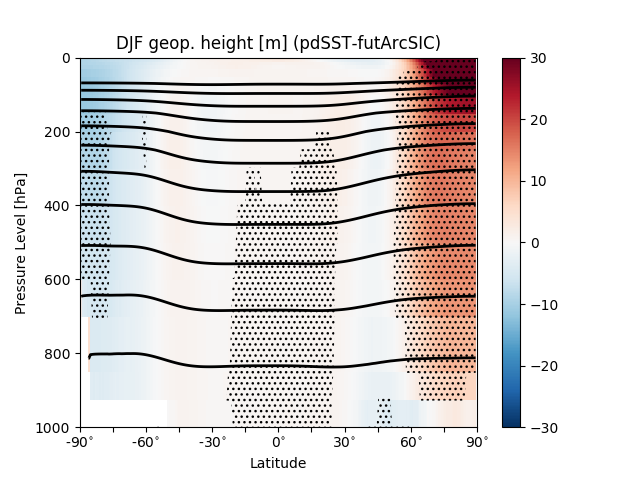 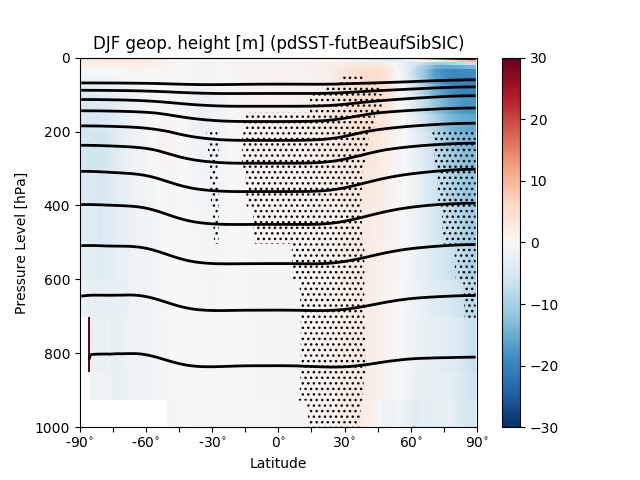 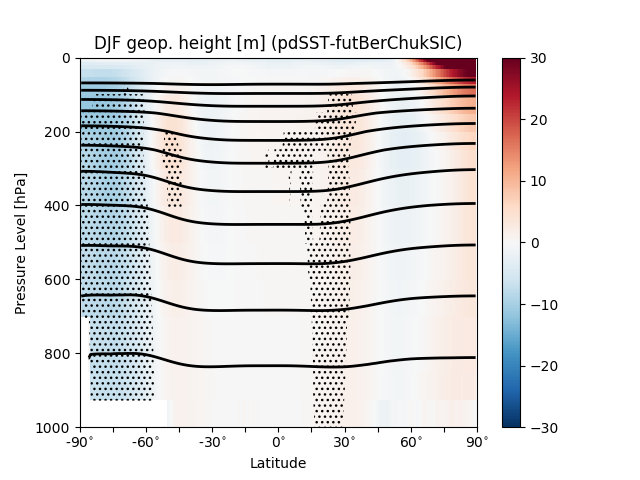 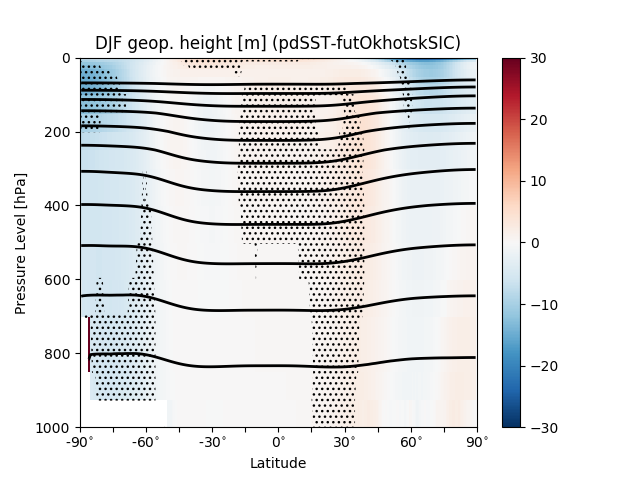 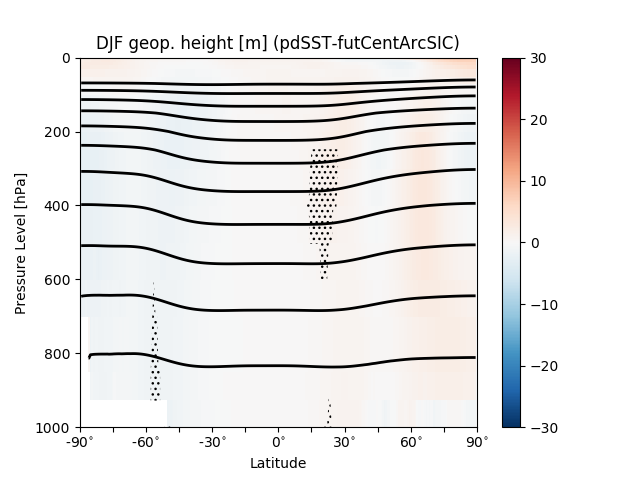 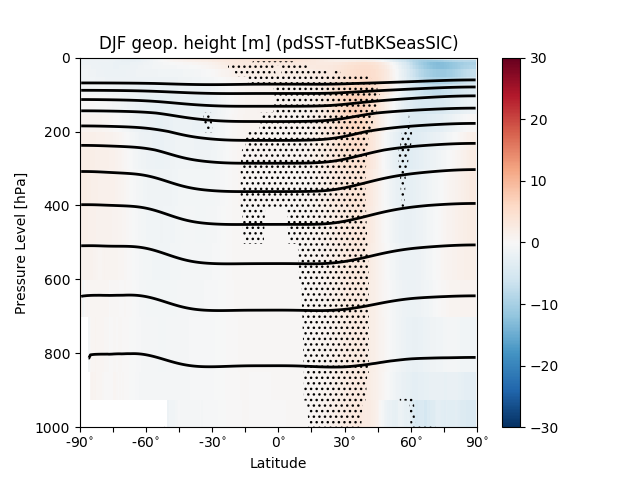 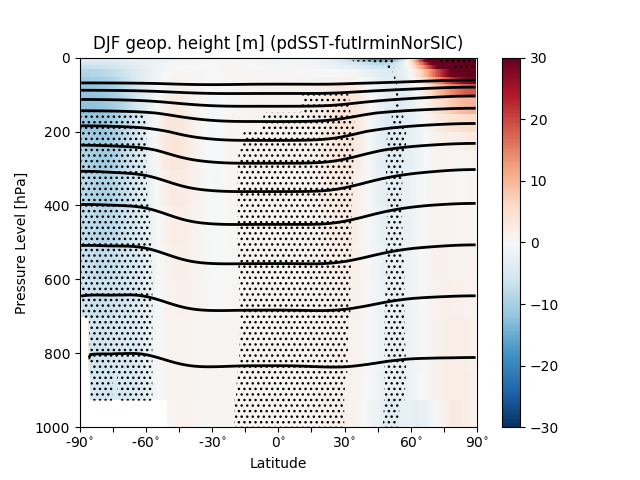 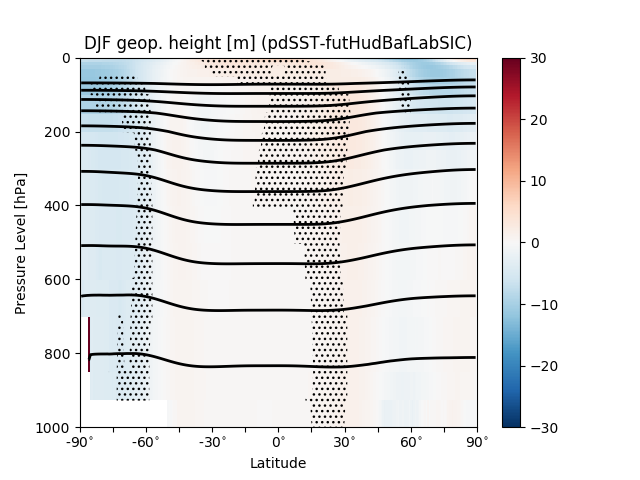 Precipitation  in DJF
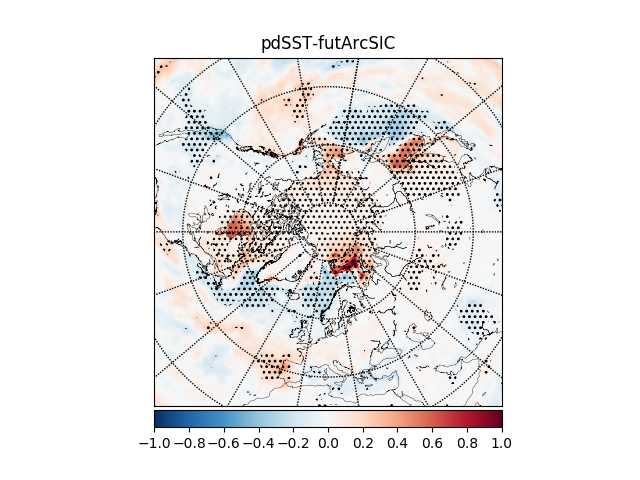 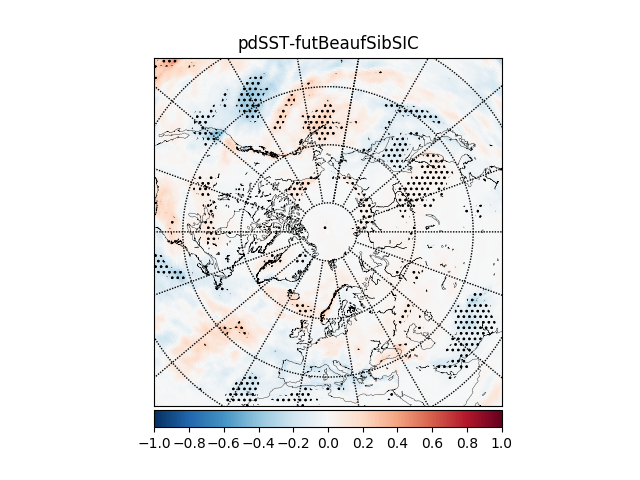 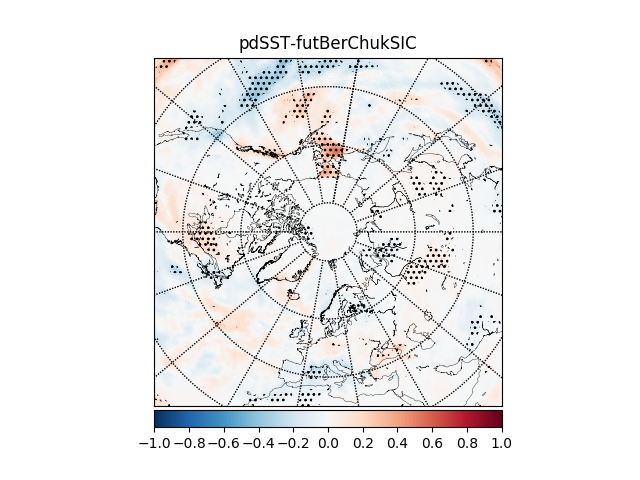 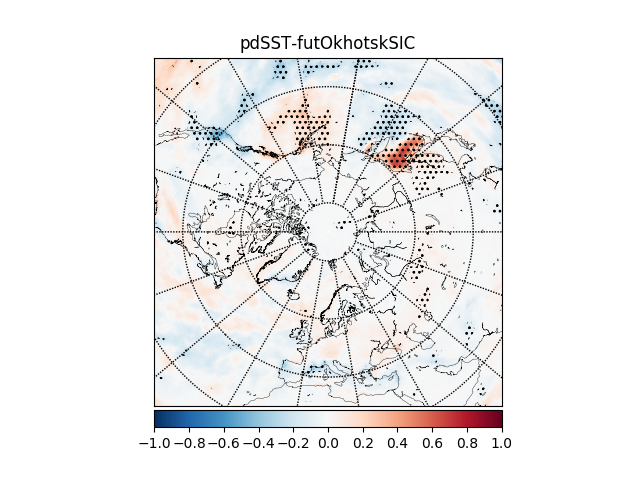 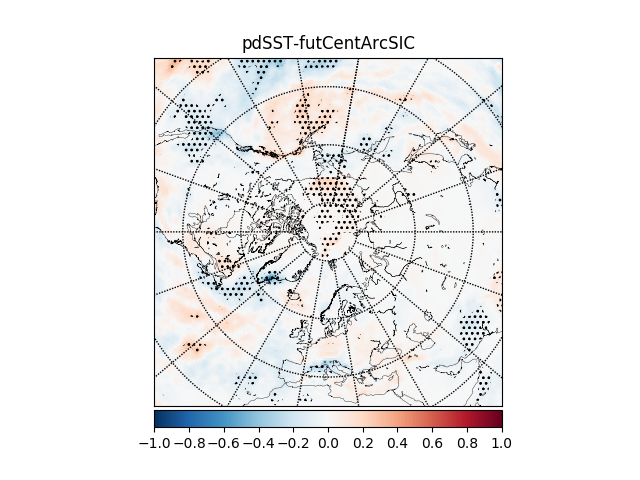 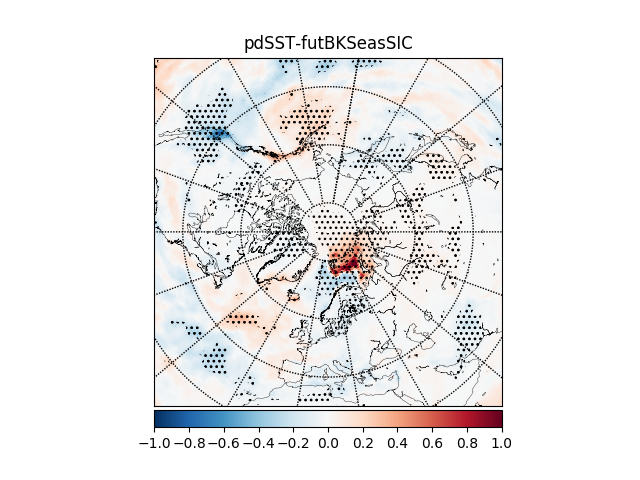 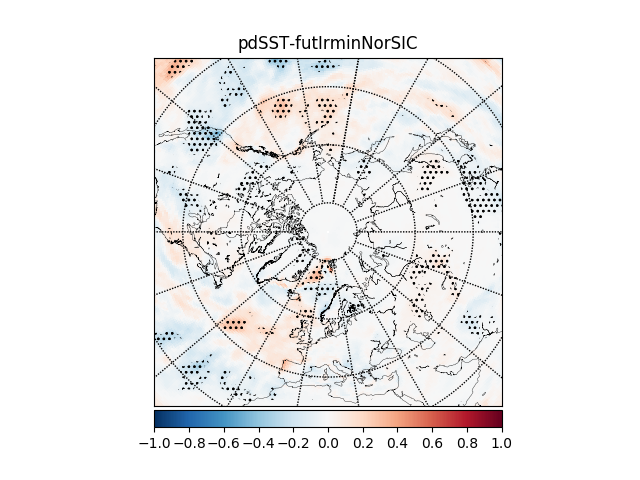 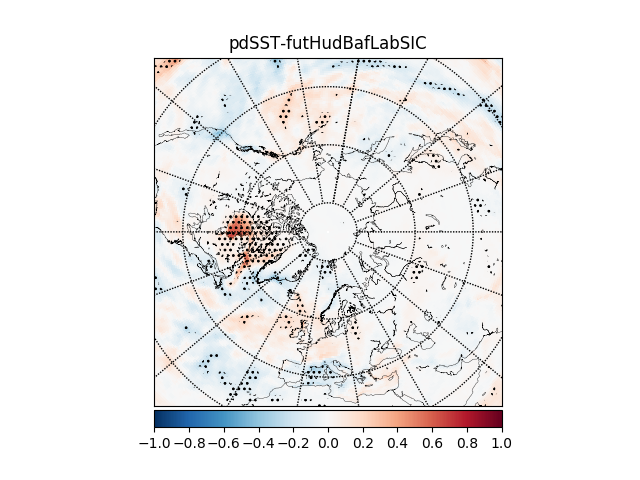 [Speaker Notes: Results (today):

Synthesis plots:  (1) geopotential height at 500hPa: all sims + linear addition; (2) zonal-mean wind  + linear addition; (3) zonal-mean streamfunction + linear addition. 

Note: you need a change in zg to influence the tropospheric circulation. When warming the surface, we should observe a thermal expansion of the lower troposphere (zg at 500hPa increases). If the local heating produce a large-scale ascent, a low pressure system will develop. This low pressure system will thin the lower troposphere, acting against the thermal expansion.  It is possible that most regional experiments are dominated by this local adjustment feedback (pressure lowering just enough to cancel the thermal expansion). Only BKseas, IrminNor, Okhostk show a net thermal expansion. All other cases either show no significant changes (CentArc, HudBafLab) or the opposite behavior (BeaufSib, BerChuk). 

I think this is consistent with BC vs BT: when ascent occurs,]
Precipitation anomalies are broadly consistent with sea-level pressure
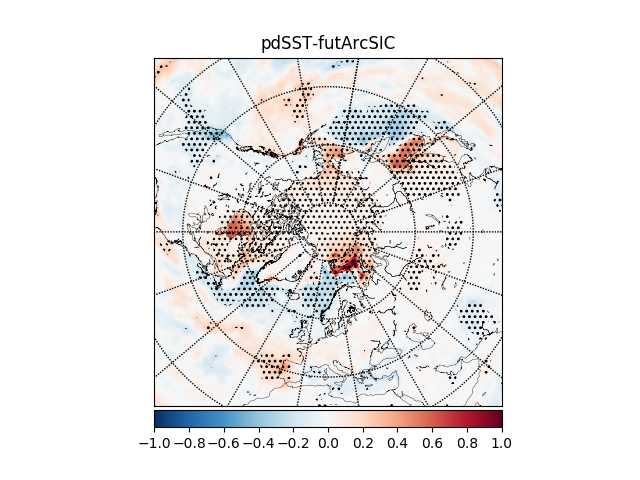 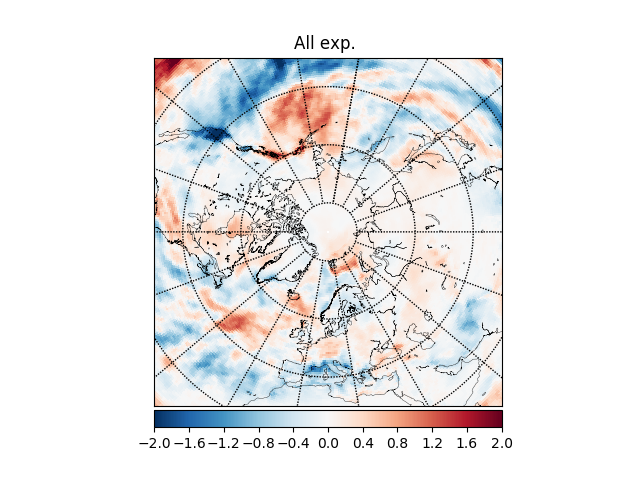 As sea-level pressure, precipitation shows a good degree of additivity (for the surface pattern)
Stationary wave vector in atmosphere-only simulations (Plumb, 1985)
Static stability: summer vs. winter (pan-Arctic experiment)
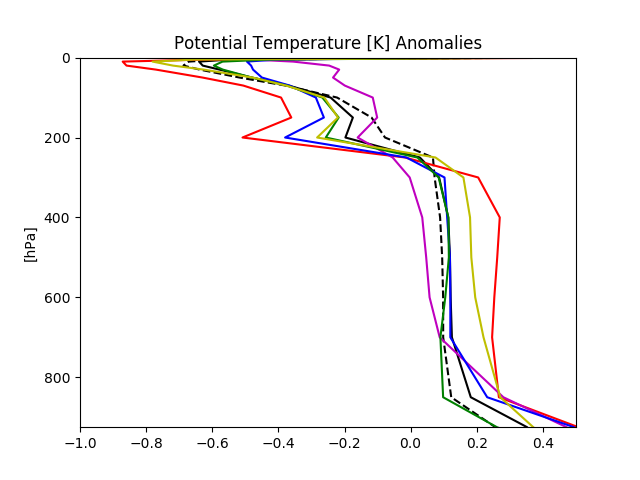 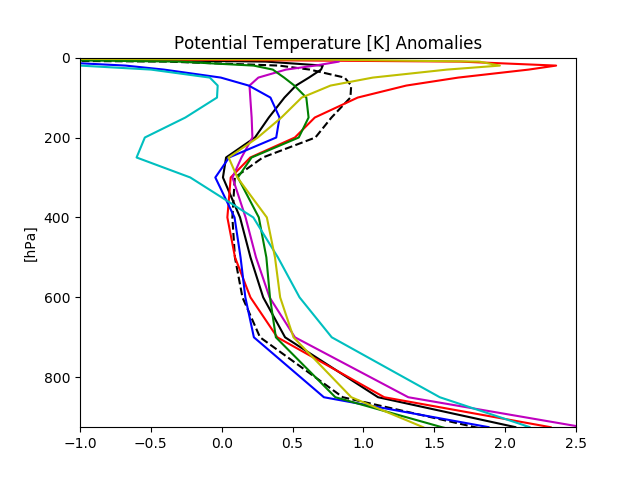 Summer
winter
Central Arctic, Okhotsk, Bering-Chukchi, Beaufort-East Siberian-Laptev, Hudson-Baffin, Irminger-Nordic Seas, Barents-Kara
Regional vertical wind profiles
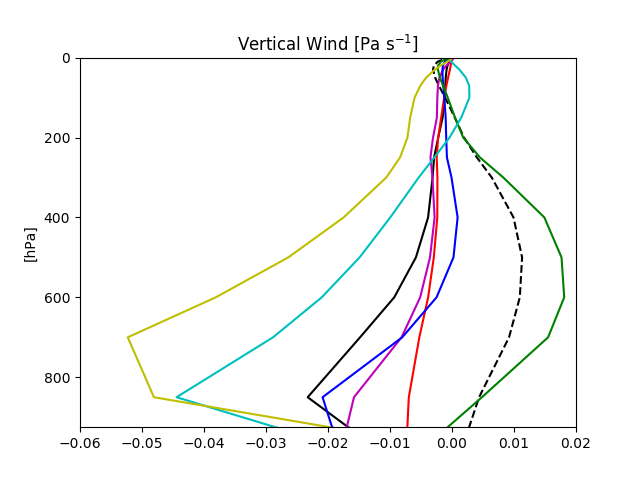 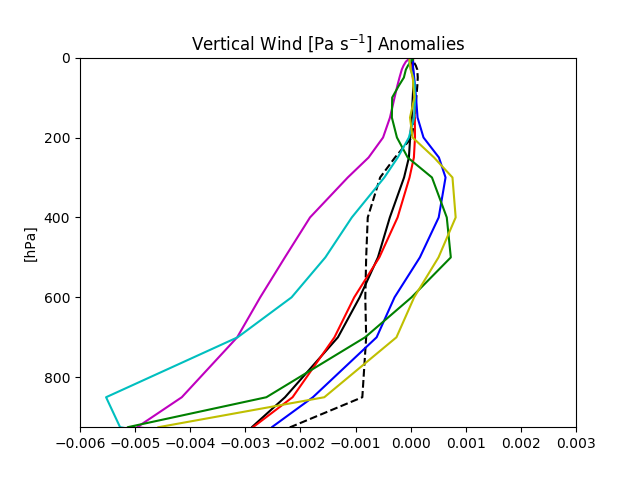 Note: negative values indicate upward velocities
Central Arctic, Okhotsk, Bering-Chukchi, Beaufort-East Siberian-Laptev, Hudson-Baffin, Irminger-Nordic Seas, Barents-Kara
[Speaker Notes: In DJF, vertical winds are consistently upward over the marginal zones of the Arctic (Okhotsk, Irminger-Nordic, Hudson-Baffin-Labrador), but downward over the Central Arctic. This is qualitatively consistent with a direct polar, with ascent near the baroclinic zones and descent over the poles. The anomalies are upward for nearly all regions, and are strongest in the lower troposphere.]
Stability in pan-Arctic vs. regional experiments
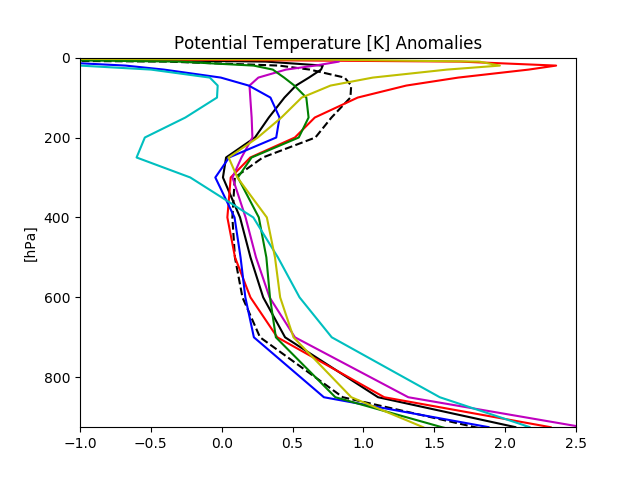 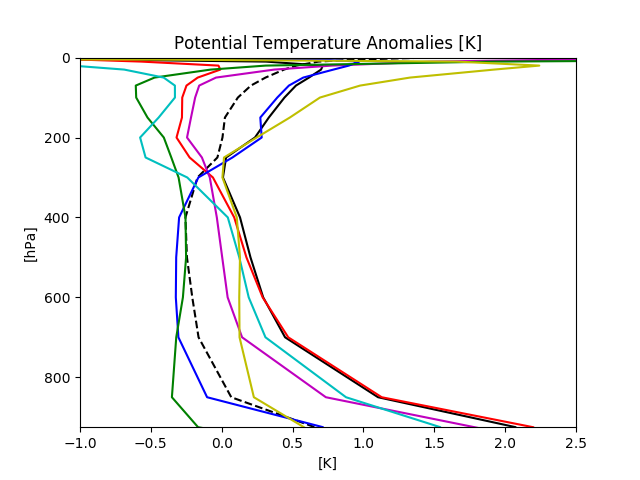 Central Arctic, Okhotsk, Bering-Chukchi, Beaufort-East Siberian-Laptev, Hudson-Baffin, Irminger-Nordic Seas, Barents-Kara
Regional vertical wind profiles
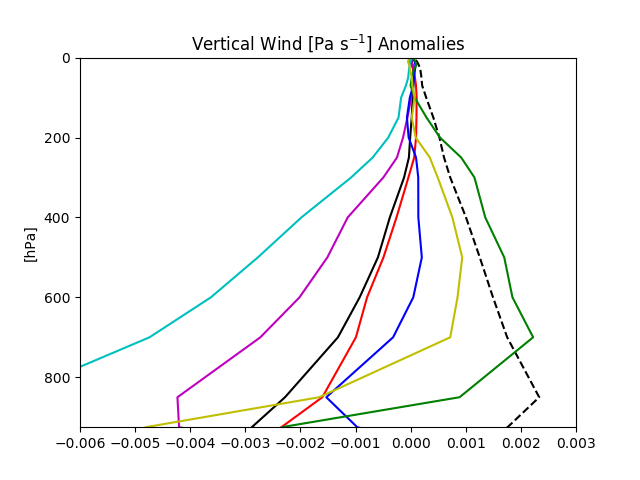 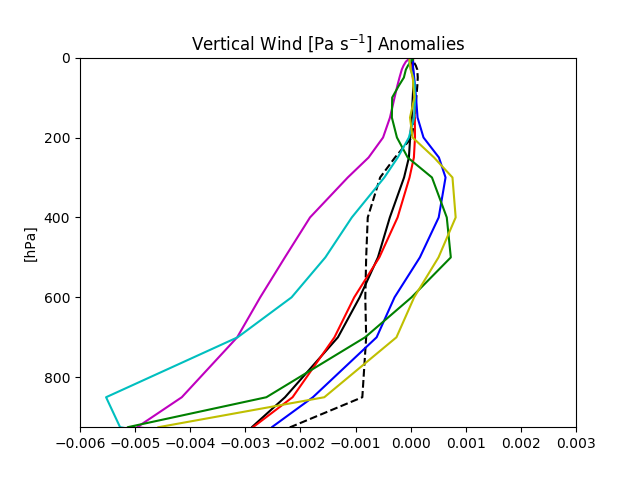 Vertical profile over each region in pdSST-futArcSIC
Vertical profile over each region of corresponding regional experiment
Central Arctic, Okhotsk, Bering-Chukchi, Beaufort-East Siberian-Laptev, Hudson-Baffin, Irminger-Nordic, Barents-Kara
[Speaker Notes: The response of the vertical wind to regional or pan-Arctic sea ice loss is an upward anomaly.  In the pan-Arctic loss experiment, the upward anomalies are strongly amplified.]
A summary of the PAMIP atmosphere-only simulations completed at BSC
Model: EC-Earth v3.3 (CMIP6 production):  atmosphere IFS T255, 91 vertical levels.
Configuration: atmosphere-only 1-year simulations* (150 members)
NB: we also ran coupled 1-year simulations* (150 members), and coupled extended simulations* (200 years) experiments. More on this during WP3 breakout session.
Regional experiment in PAMIP: 
Present-day observed (pdSST-pdSIC)***
Projected pan-Arctic (pdSST-futArcSIC)***  
Projected Barents/Kara seas (pdSST-futBKSeasSIC)* 
Projected Okhotsk Sea (pdSST-futOkhotskSIC)*. 
What about the climatic influence of sea ice loss from other regions of the Arctic? 
Can the climate response to pan-Arctic sea ice loss be explained from the added signal of sea ice loss across all Arctic regions?
[Speaker Notes: Discussion: Are those 2 regions sufficient to explain pan-Arctic sea ice? BKseas and Okhotsk not sufficient?]
Description the extended PAMIP protocol
Combining the present-day (pdSST-pdSIC) and projected future Arctic SIC and SST masks (pdSST-futArcSIC), we define new masks by setting SIC and SST to its present-day state everywhere except over specific regions, where the projected future Arctic state is chosen instead. 

The following specific regions are chosen: 
Central Arctic (pdSST-futCentArcSIC)
Barents-Kara (pdSST-futBKSeasSIC)
Hudson-Baffin-Labrador (pdSST-futHudBafLabSIC)
Okhotsk (pdSST-futOkhotskSIC)
Beaufort-East Siberian-Laptev (pdSST-futBeaufSibSIC)
Irminger-Nordic Seas (pdSST-futIrminNorSIC)
Bering-Chukchi (pdSST-futBerChukSIC)
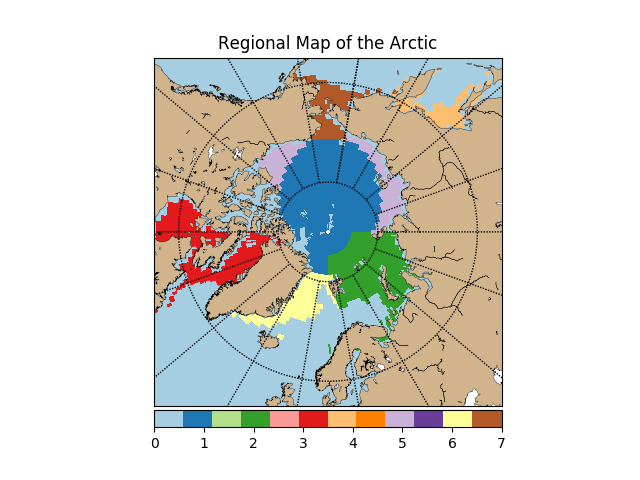 DJF stationary wave vector climatology at 250hPa
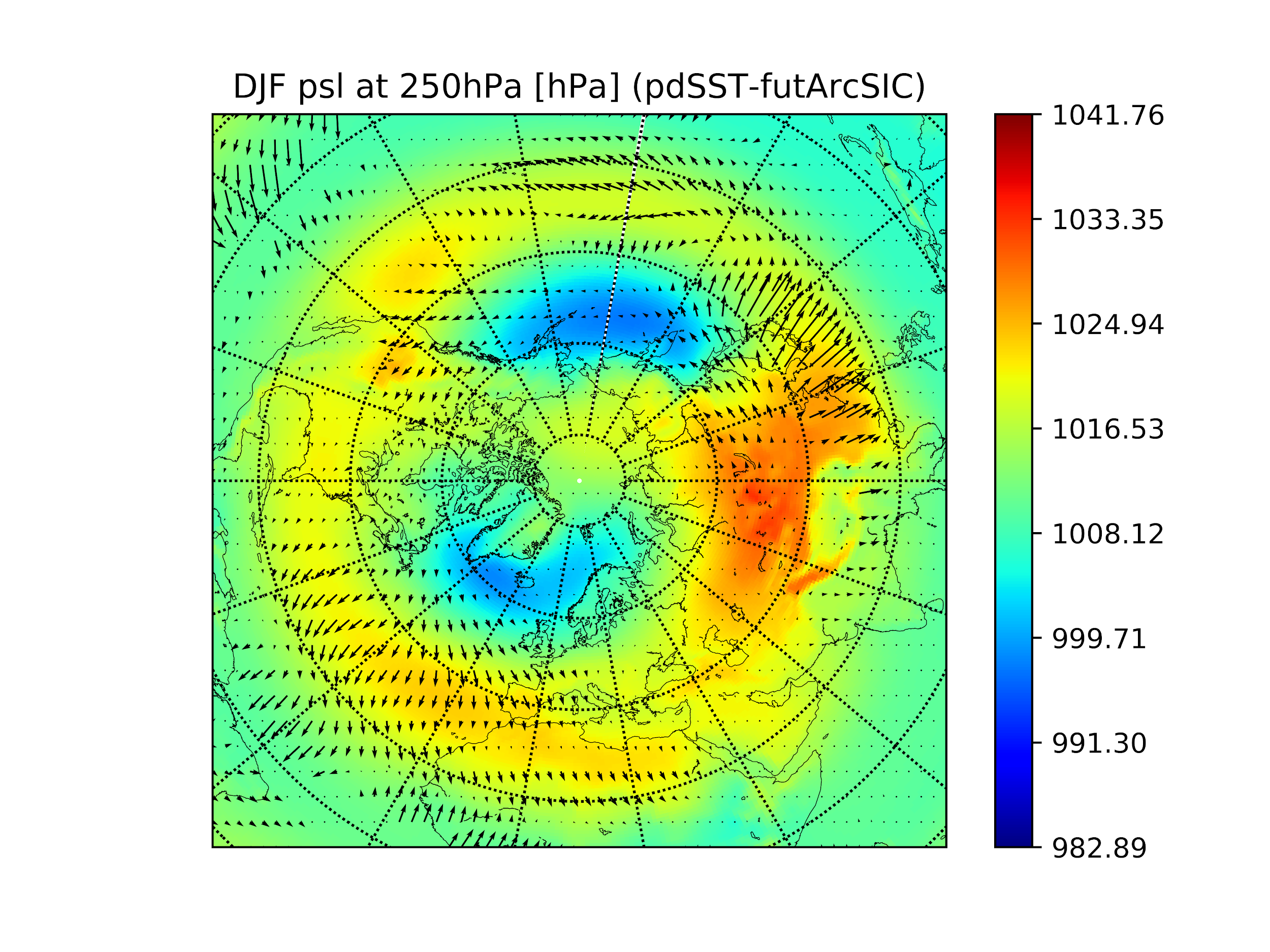 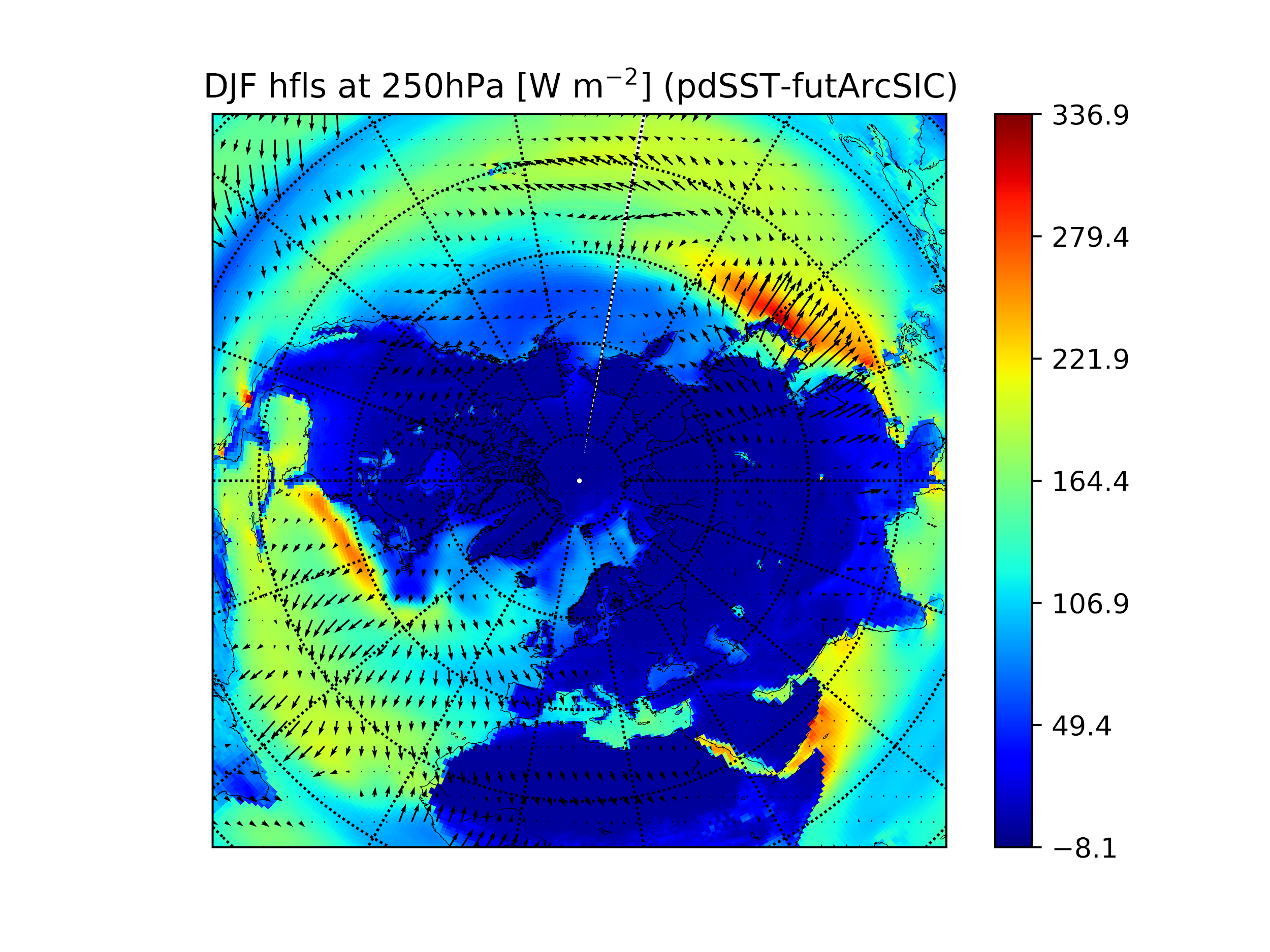 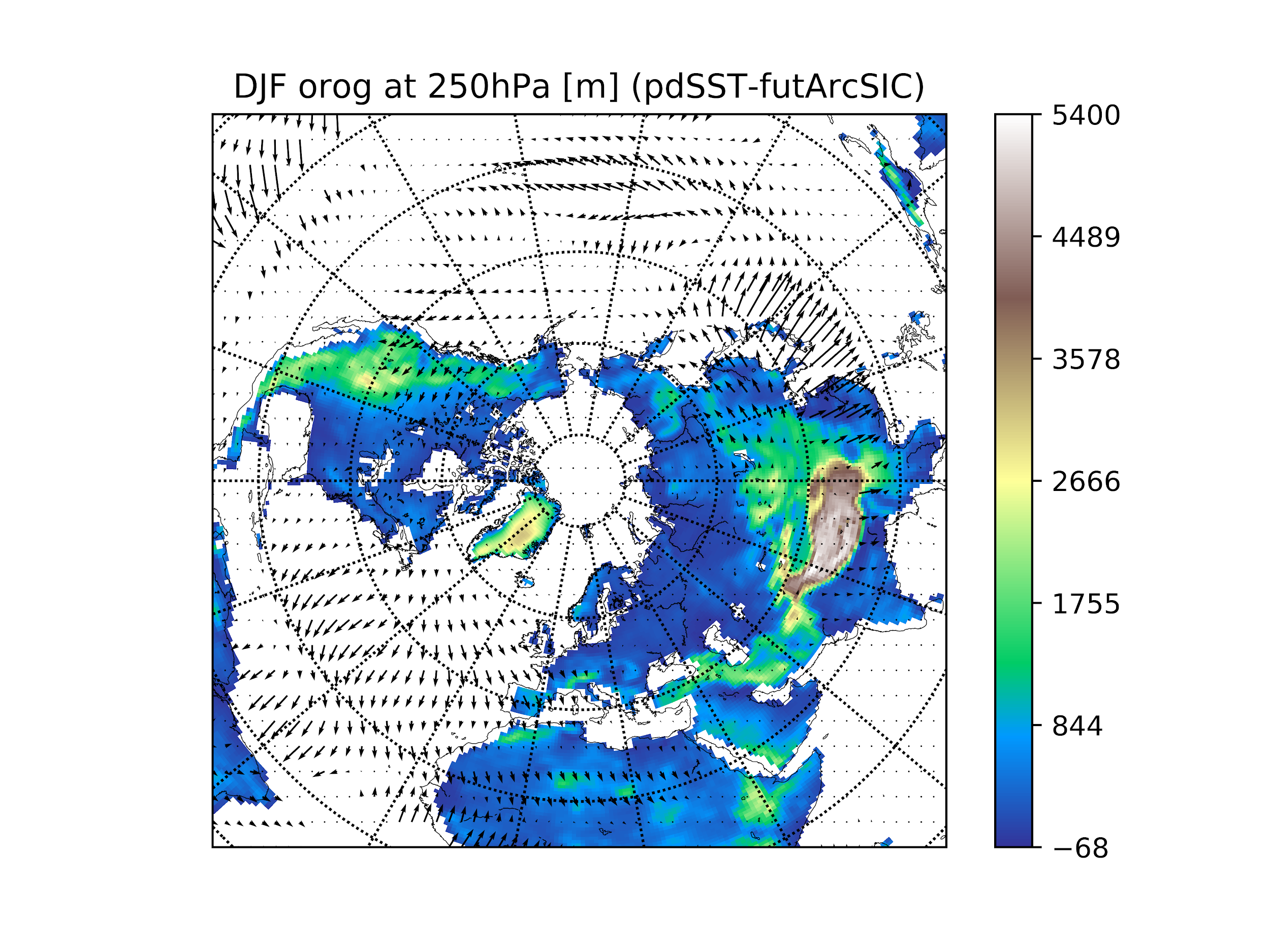 Latent heat flux
orography
sea -level pressure
Climatology of EP flux is consistent with topography (Tibet) and “marine heat spots” (Kuroshio and Gulf Stream) being wave sources in the midlatitudes
DJF 250hPa wave vector and sea-level pressure climatology & anomalies in the pan-Arctic sea ice loss experiment
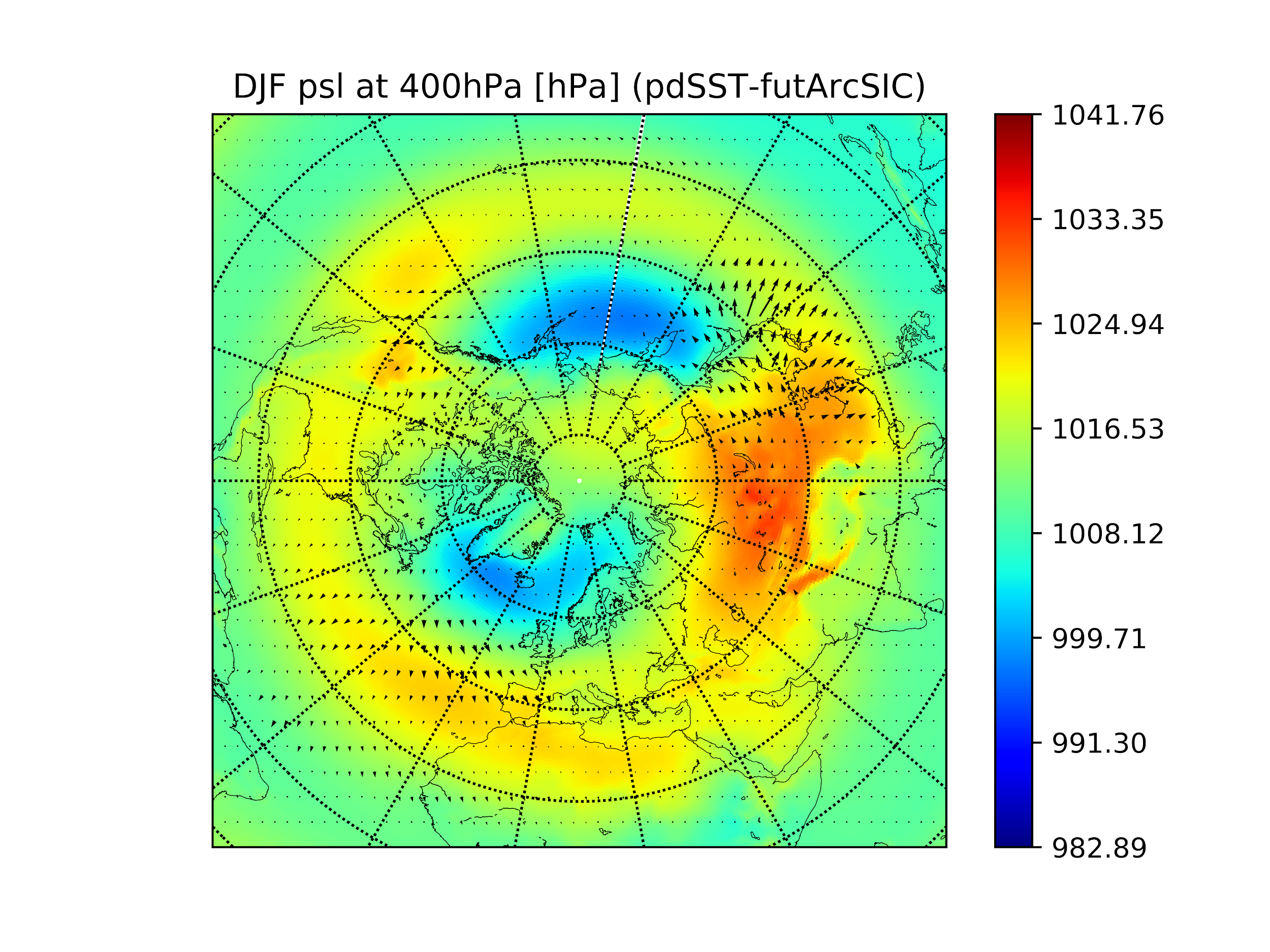 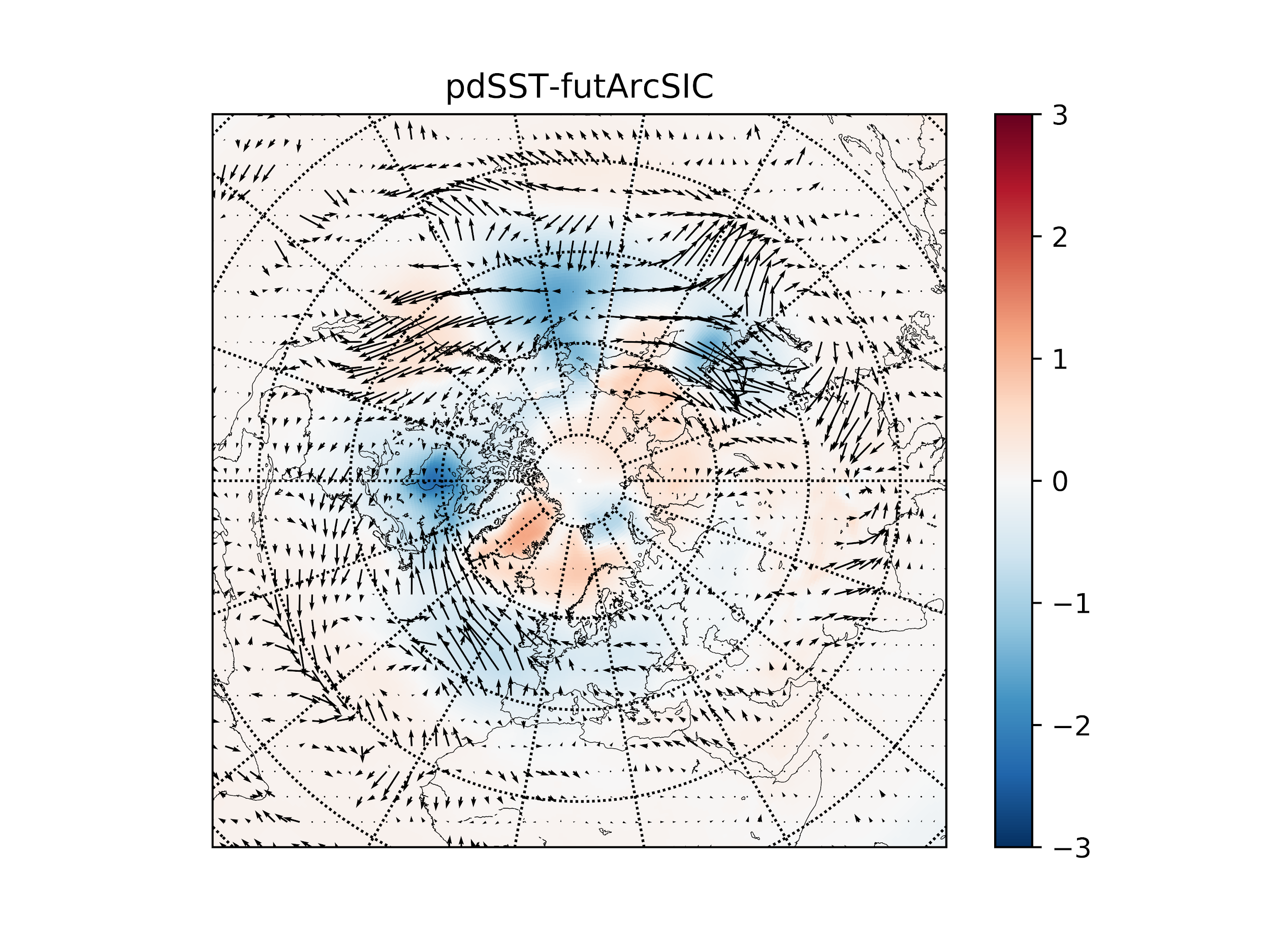 Climatology
Anomaly 
(relative to the control, present-day experiment )
PSL anomalies: Lows over the Hudson, Bering and Okhotsk; Highs over Coastal Calif, Nordic Seas, Siberia.
Wave Vec anomalies: weakening over N. Atlantic and N. West. Pacific, strengthening over Coastal Calif. and Tropical N. Atlantic.
Regional experiments: sea-level pressure and 250hPa wave vector anomalies
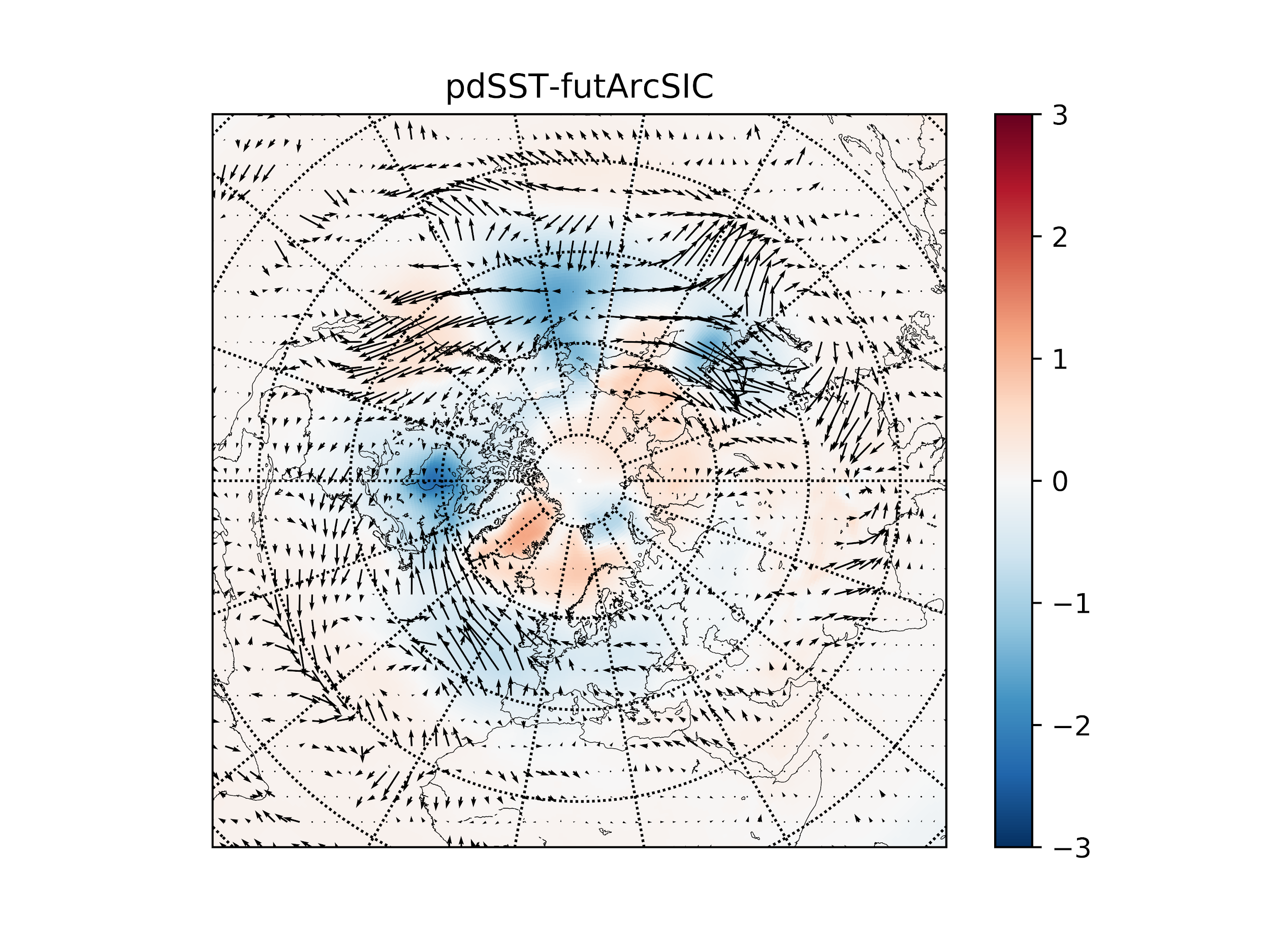 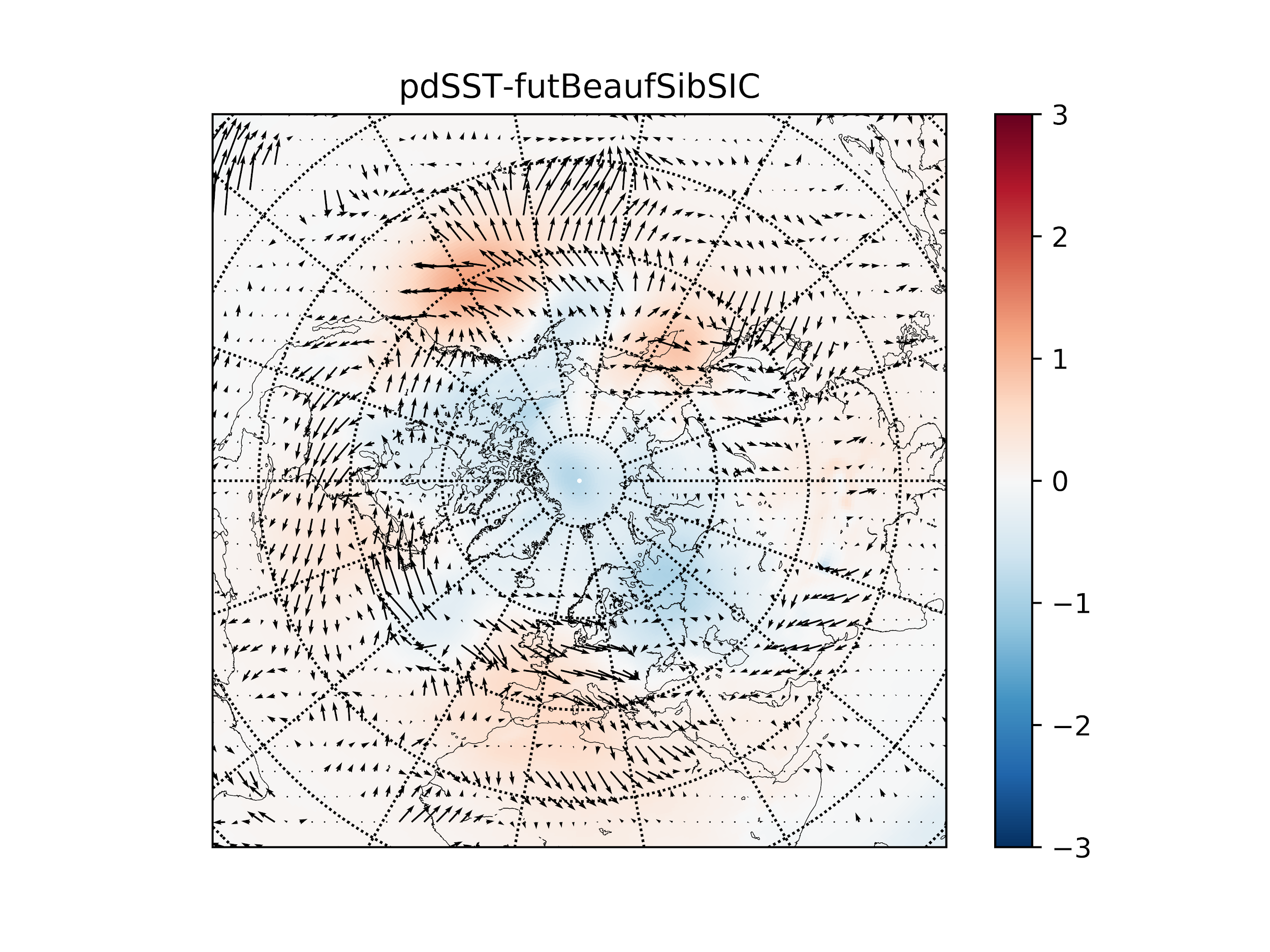 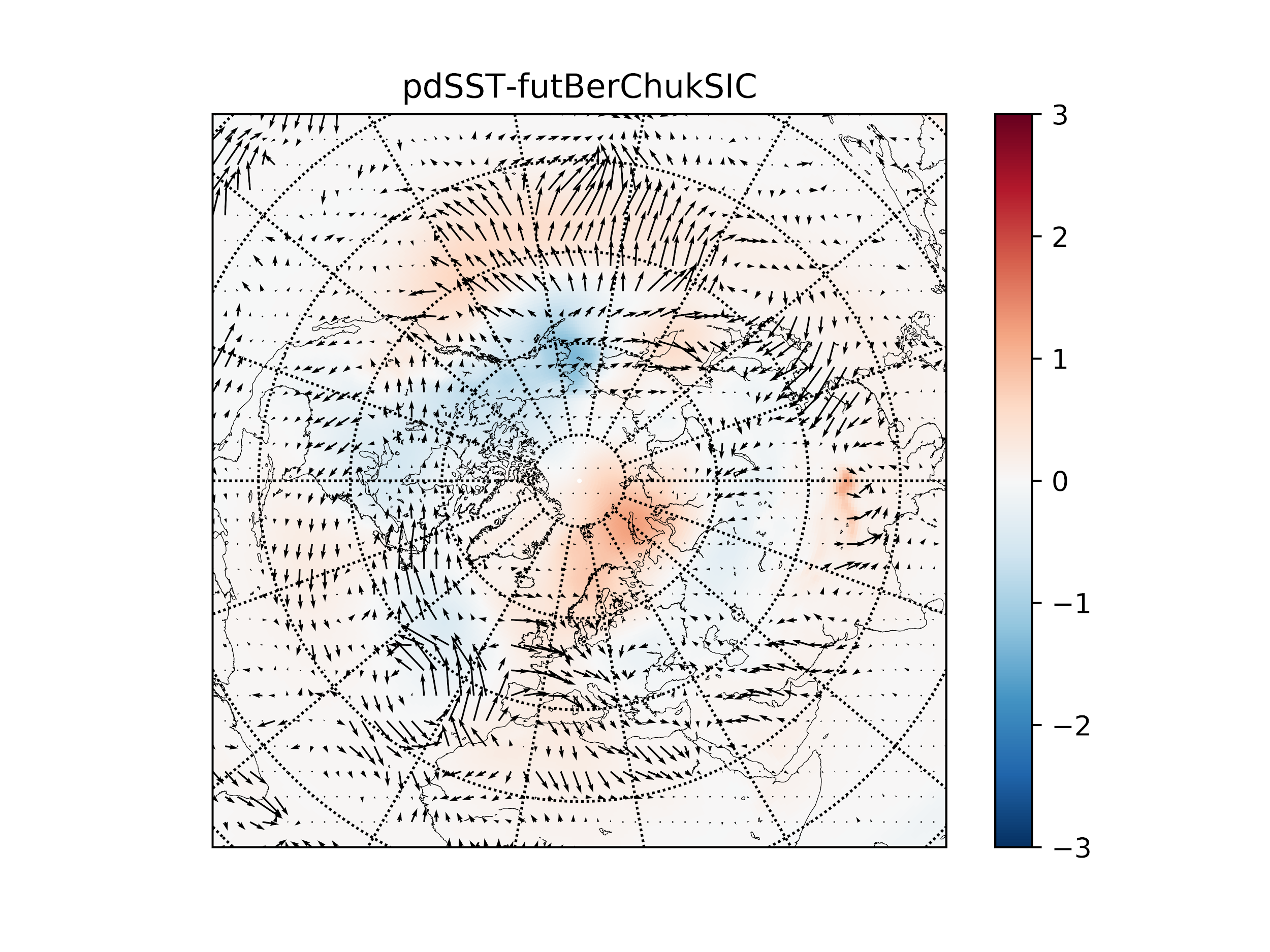 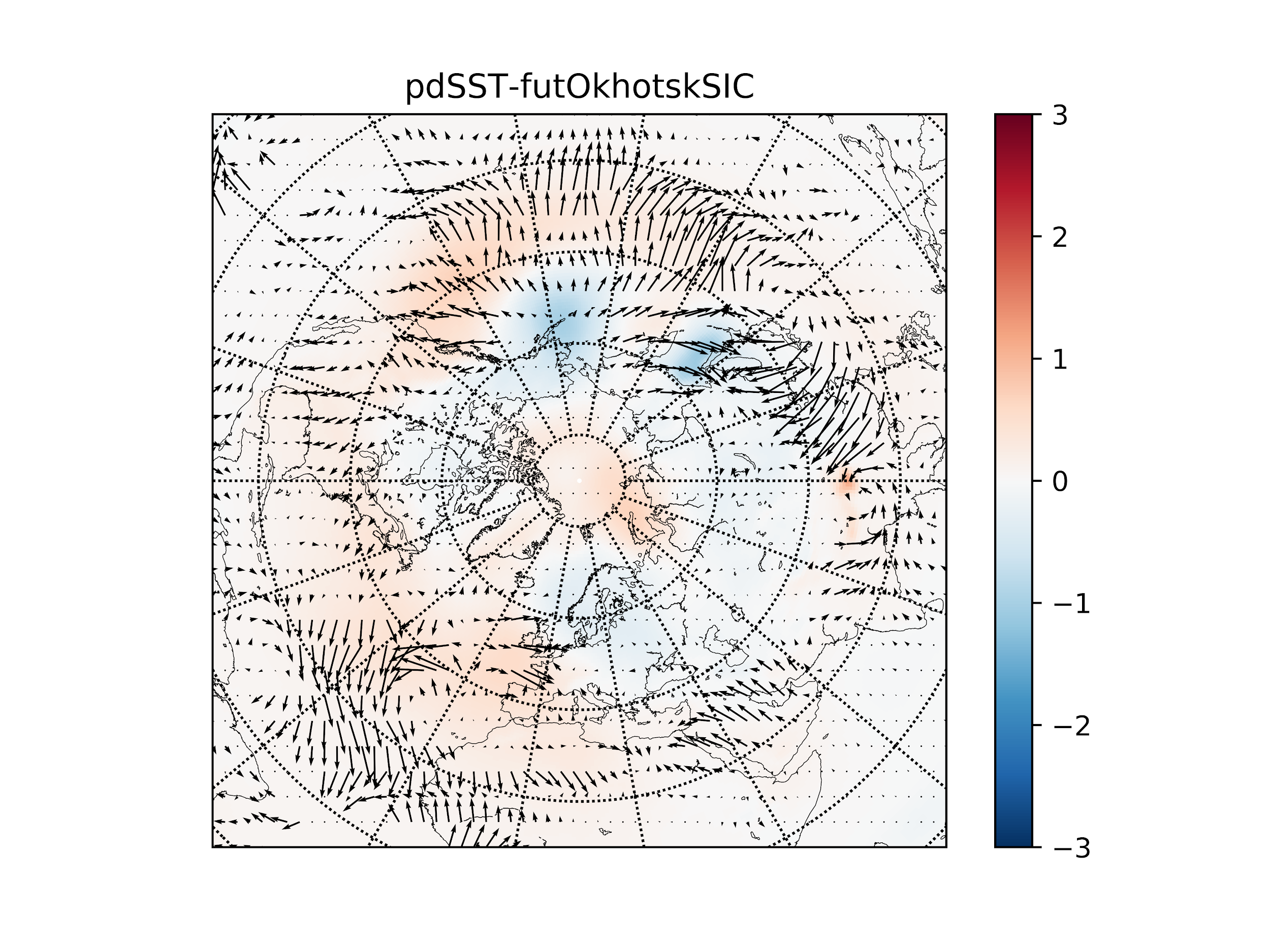 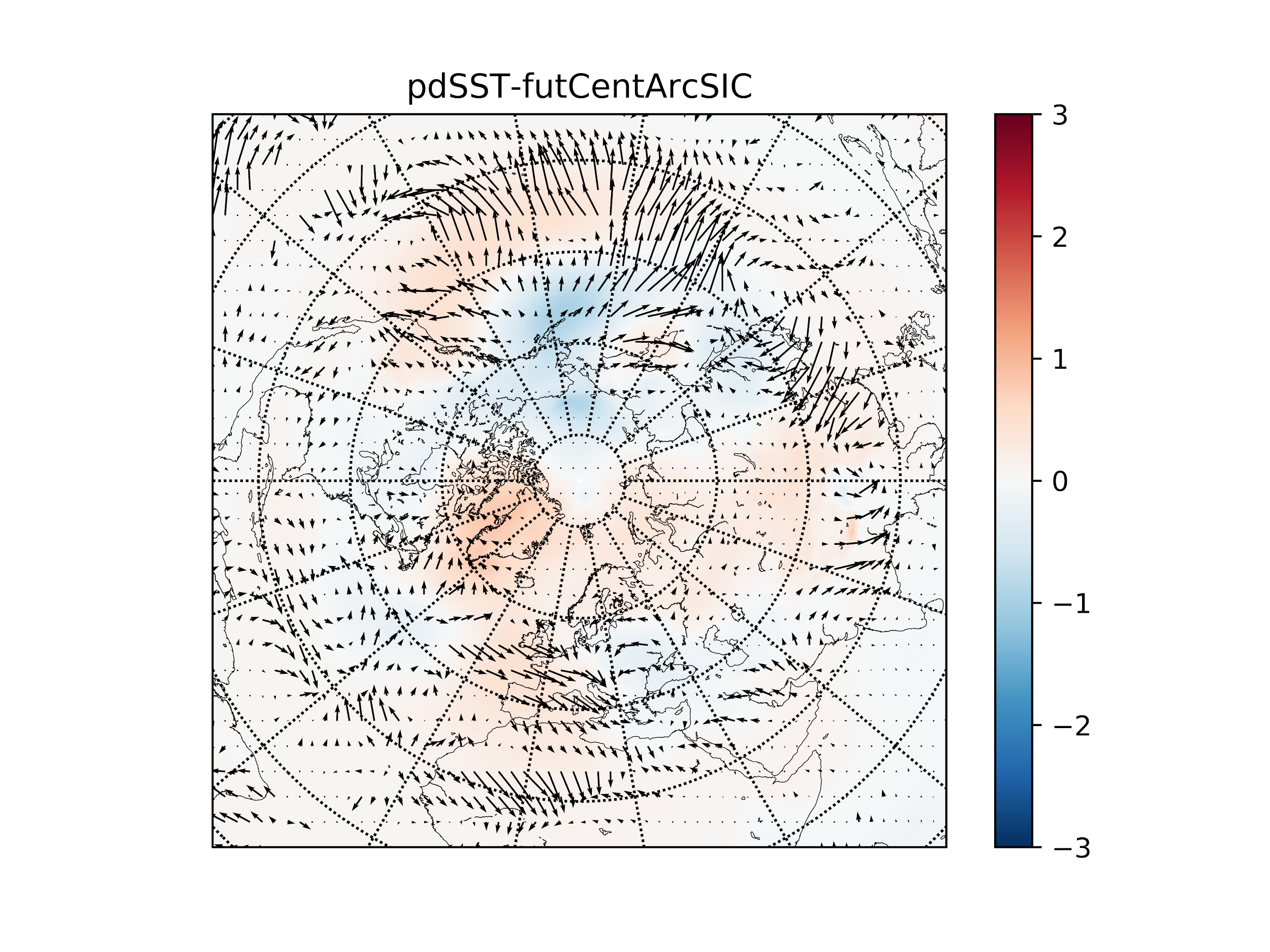 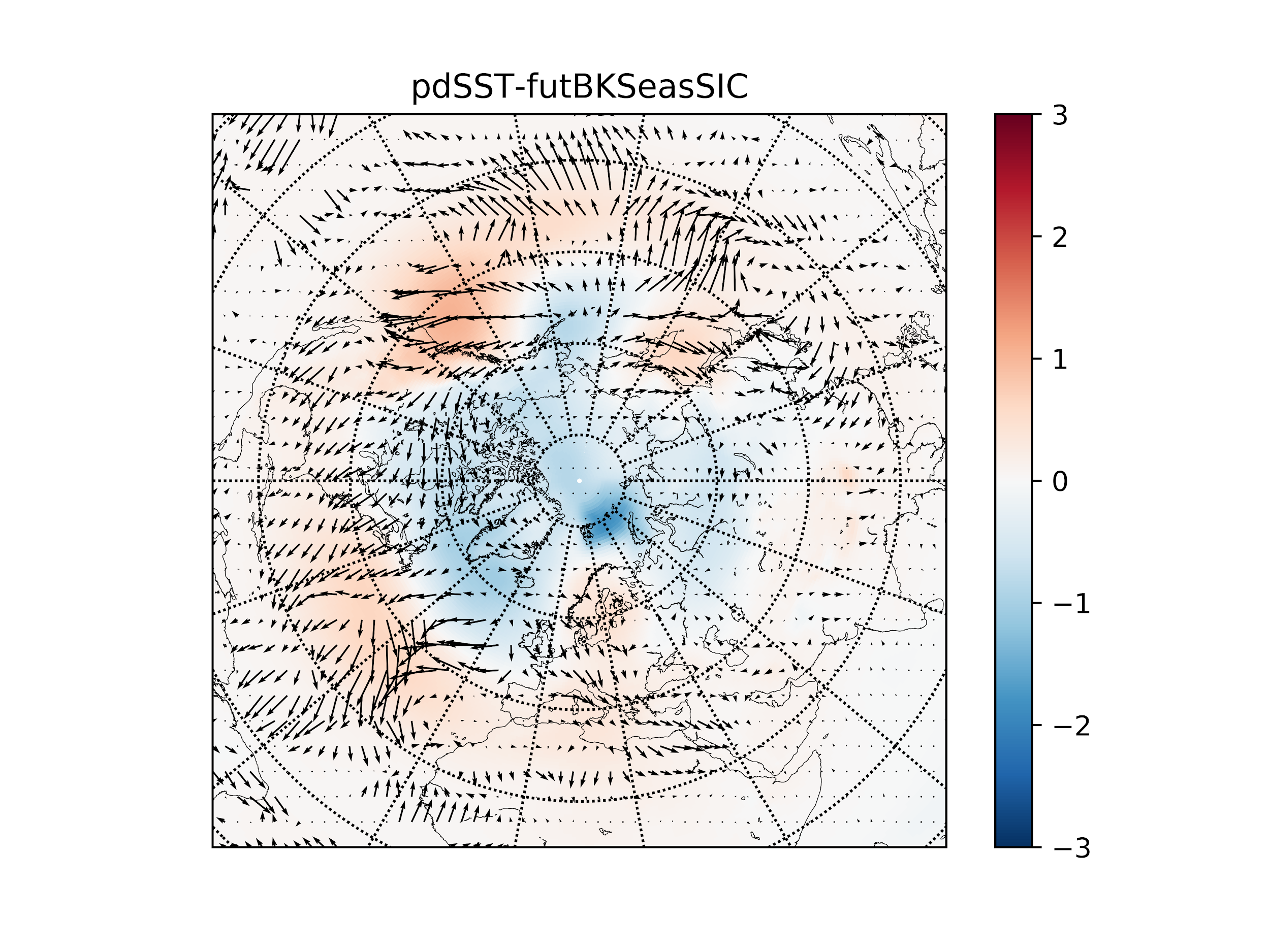 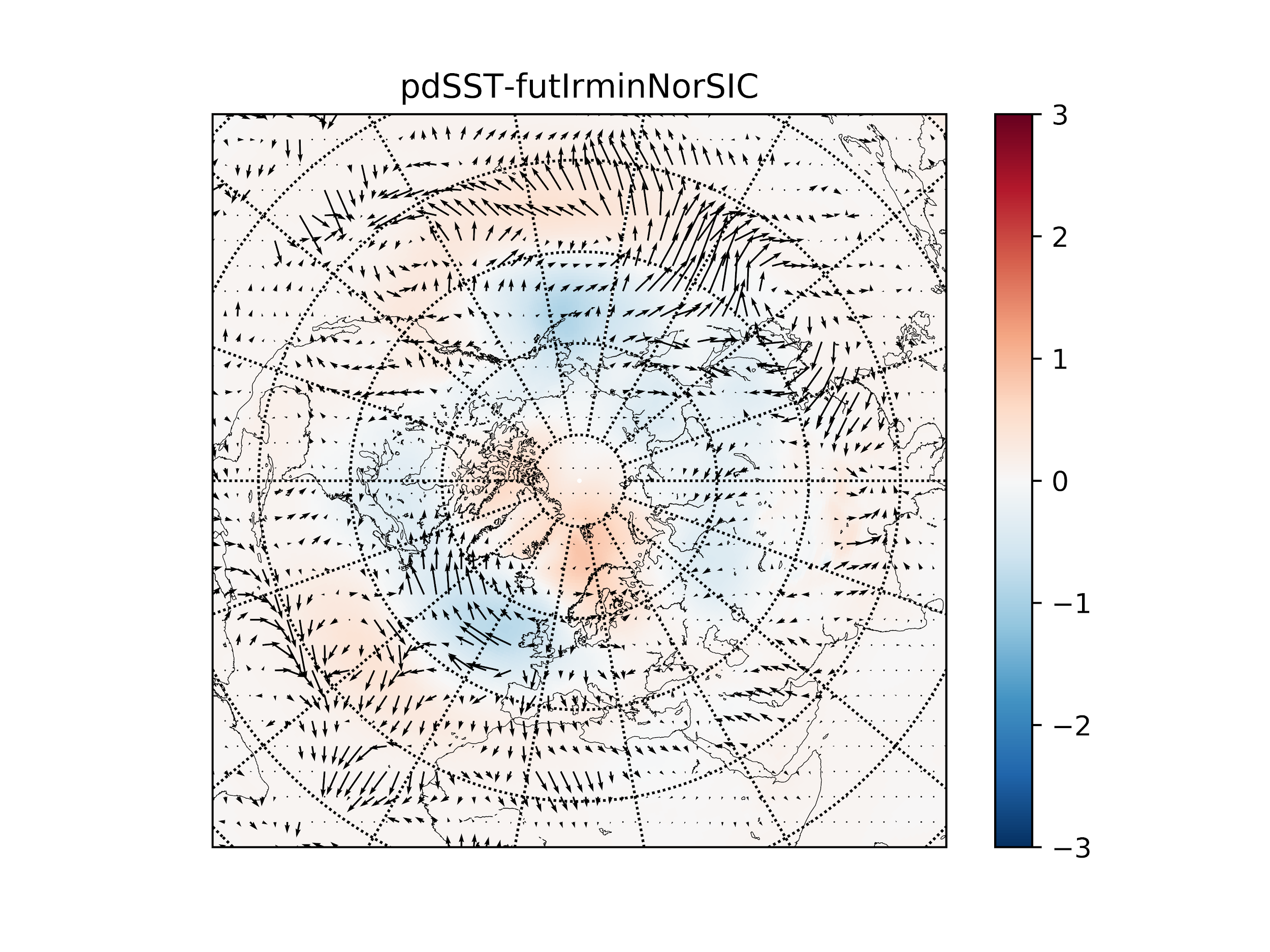 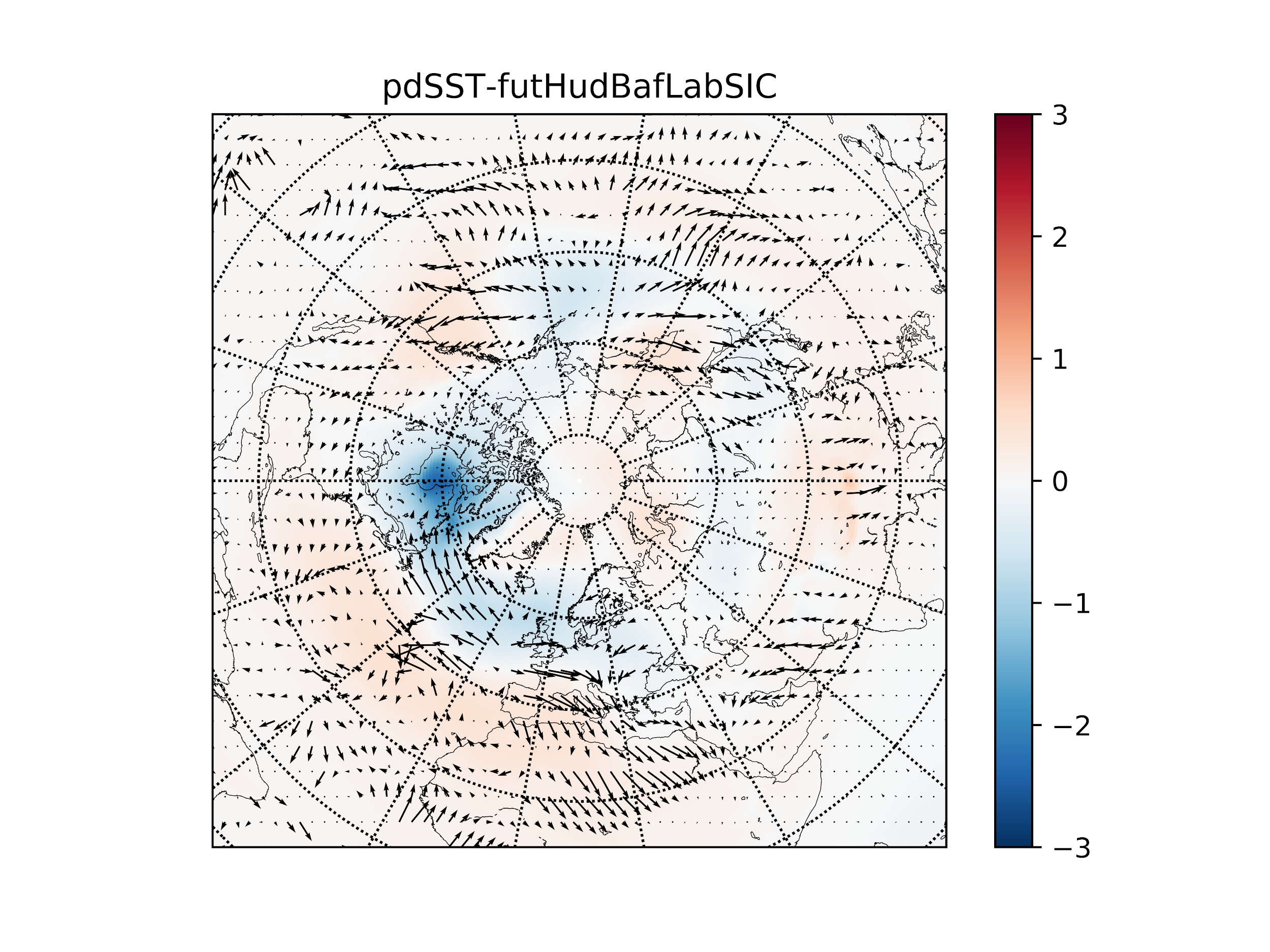 Regional experiments: summary
In Hudson/Baffin/Labrador or Okhotsk sea ice loss experiments, wave vectors are reduced downstream of the region of sea ice loss.

In all other experiments, changes in wave vectors are mostly south of the sea ice perturbation (i.e. in the midlatitudes).

The anomalous wave vector pattern in the midlatitudes is generally complex in all experiments, suggesting a dominant influence of indirect dynamical feedbacks for anomalous wave vectors.